CERT Basic Training
Disaster Psychology
March 27, 2023
Welcome and Objectives
Understand disaster trauma for survivors and rescuers
01
CINDY RYAN, PHD, MFT, CEAP, ACC
Associate Director, Clinical Services
ryancynt@usc.edu
Acquire and practice providing psychological first aid
02
Identify and commit to taking steps for personal well-being
03
TOM BADZEY, MFT, MA CLINICAL PSYCHOLOGY
Employee Assistance Professional, USC WorkWell Center
tbadzey@usc
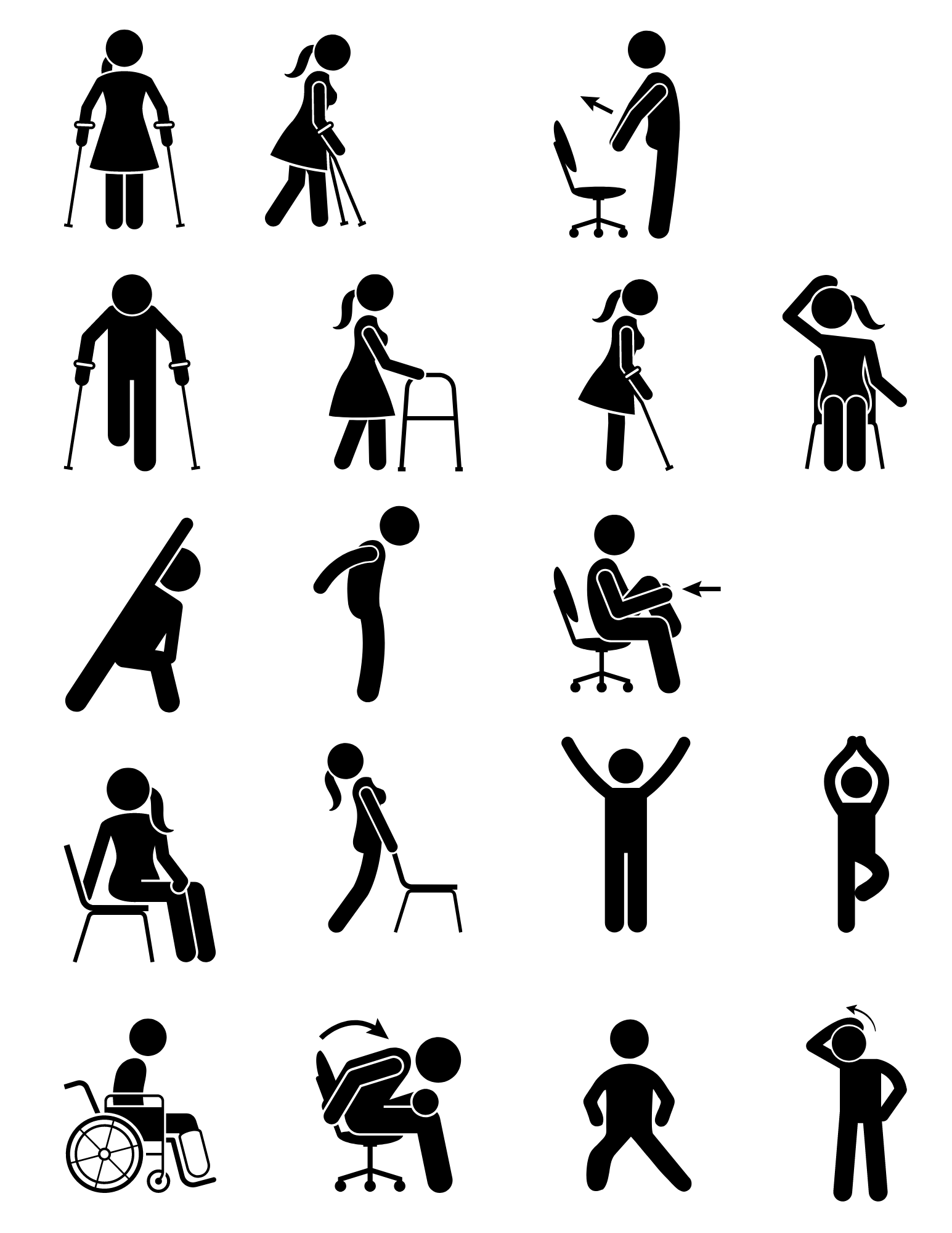 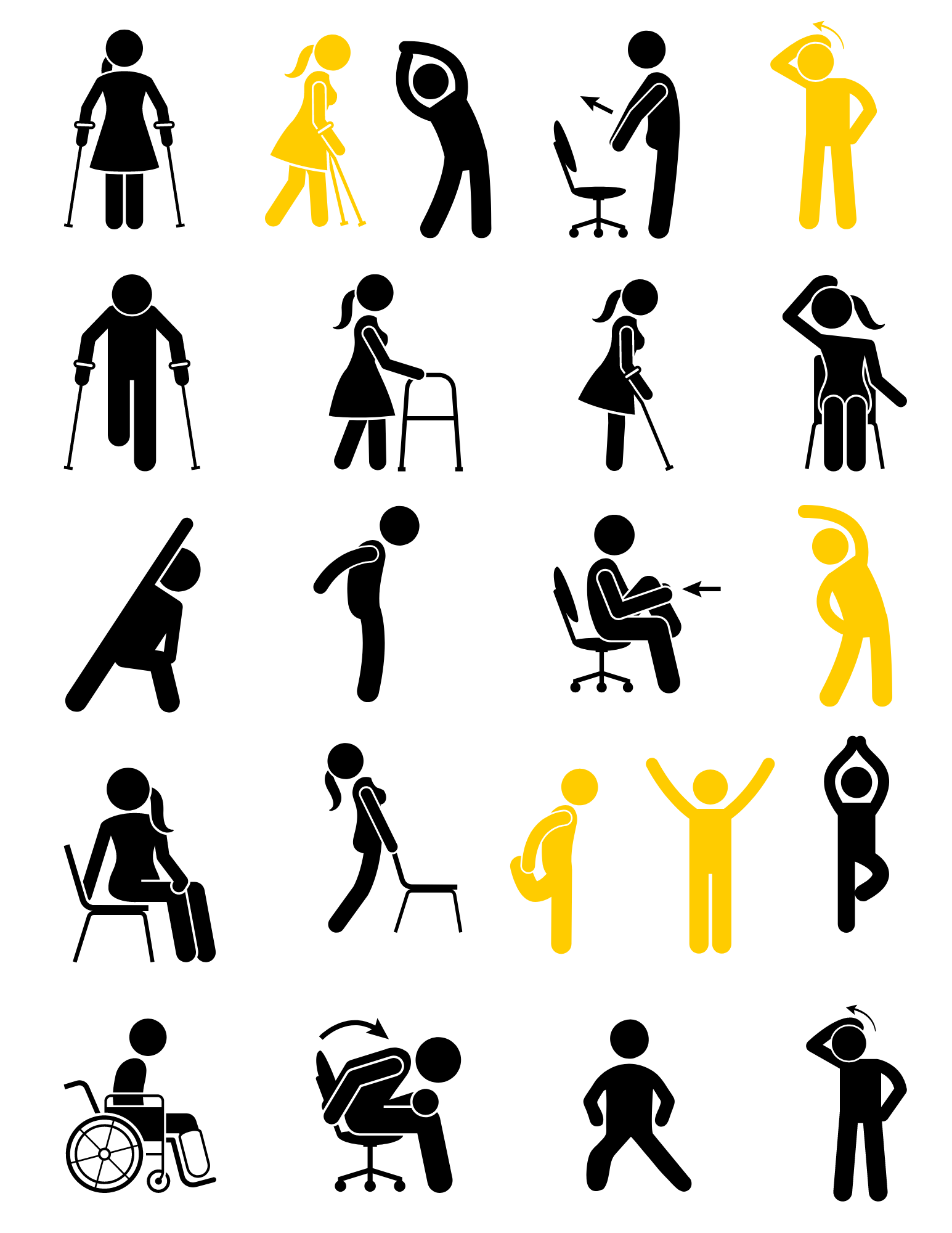 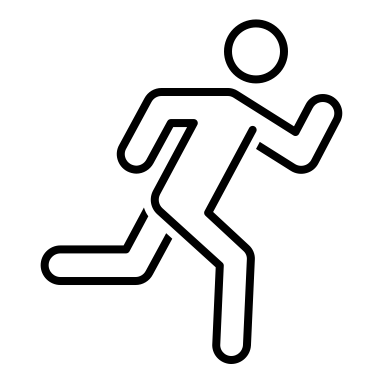 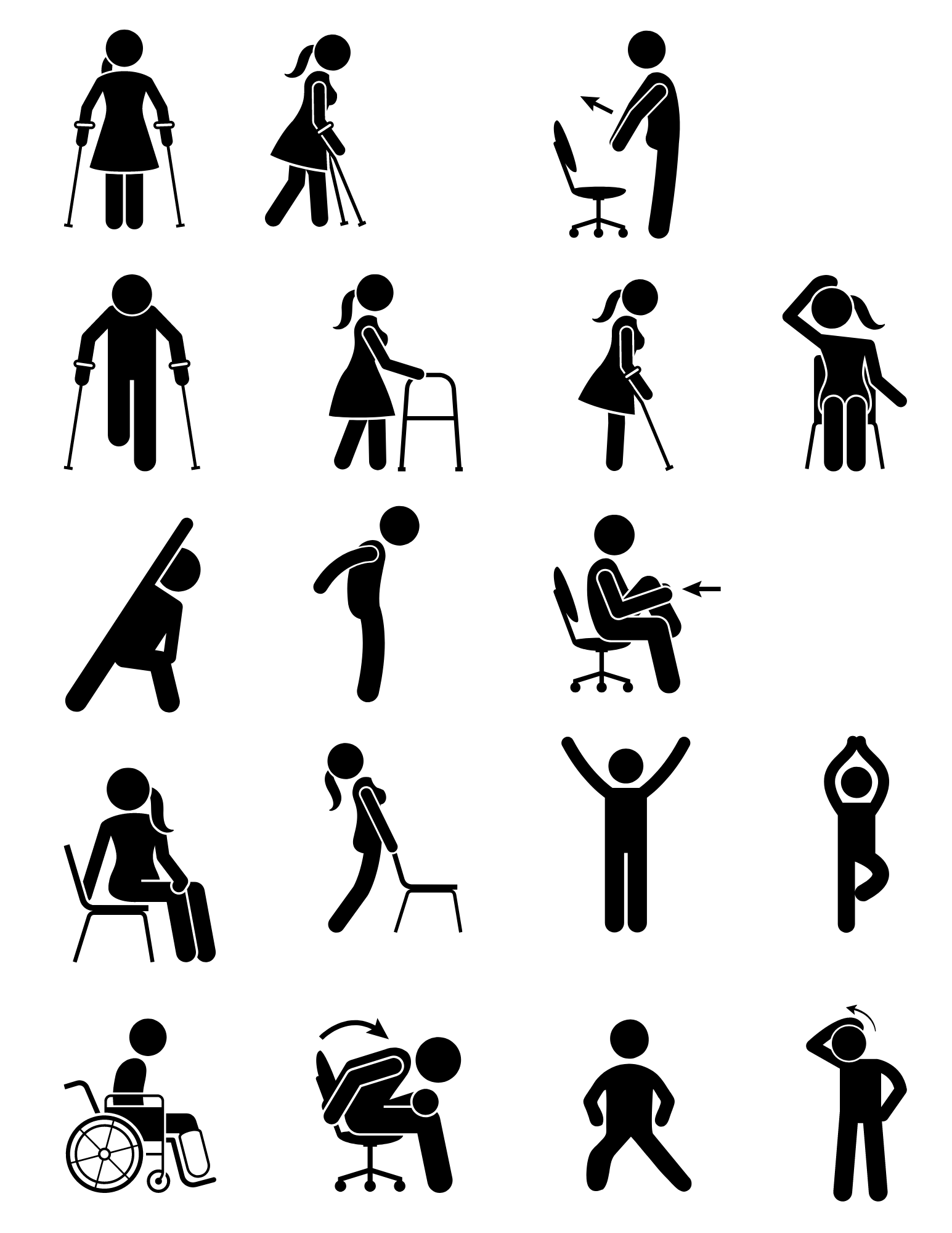 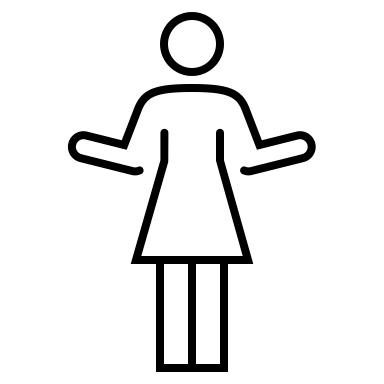 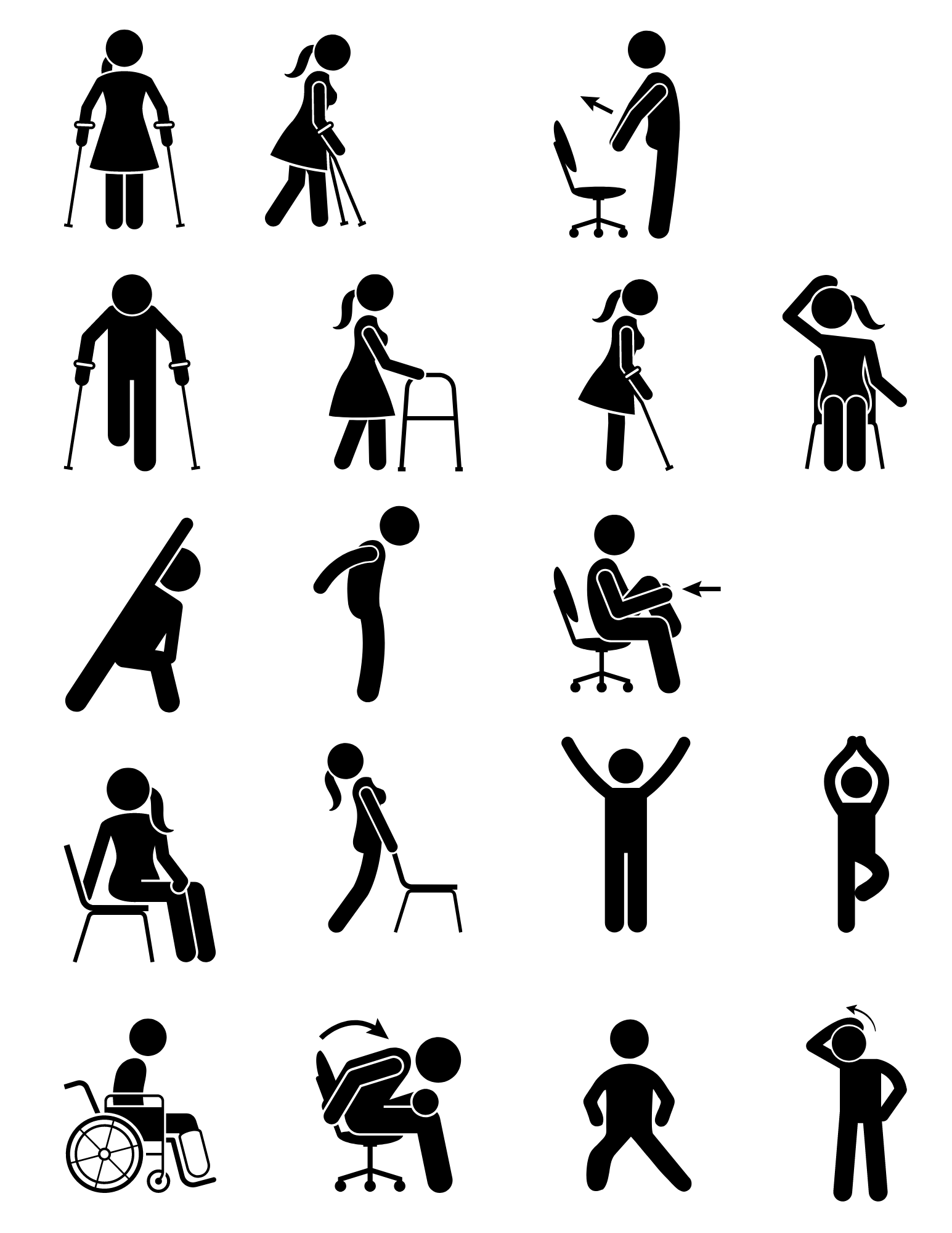 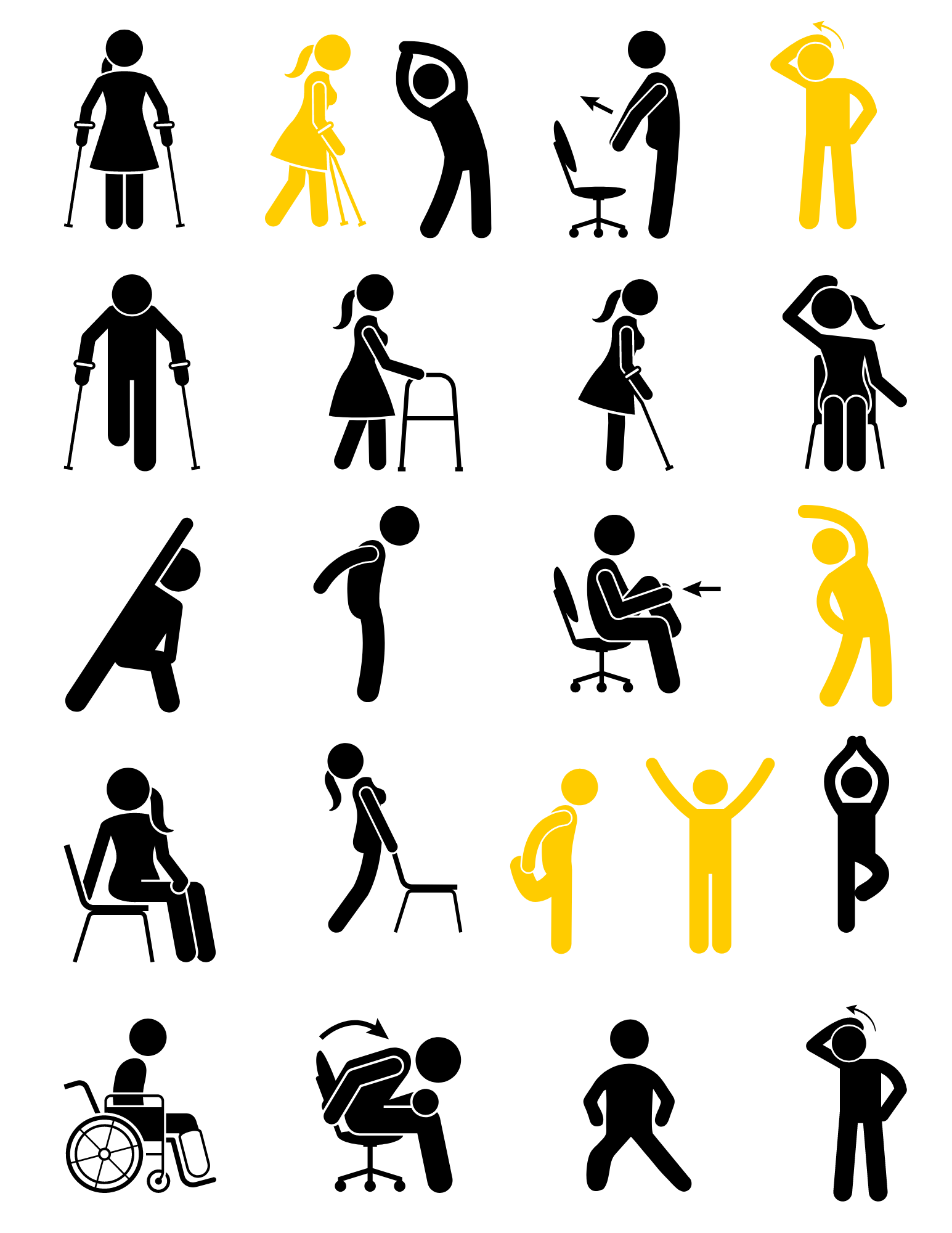 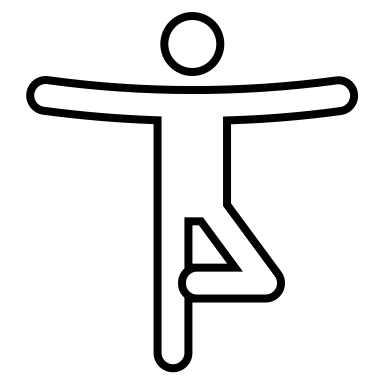 Stretch Break
We invite you to move during today’s session. Stand and/or stretch in a manner that feels best for you.
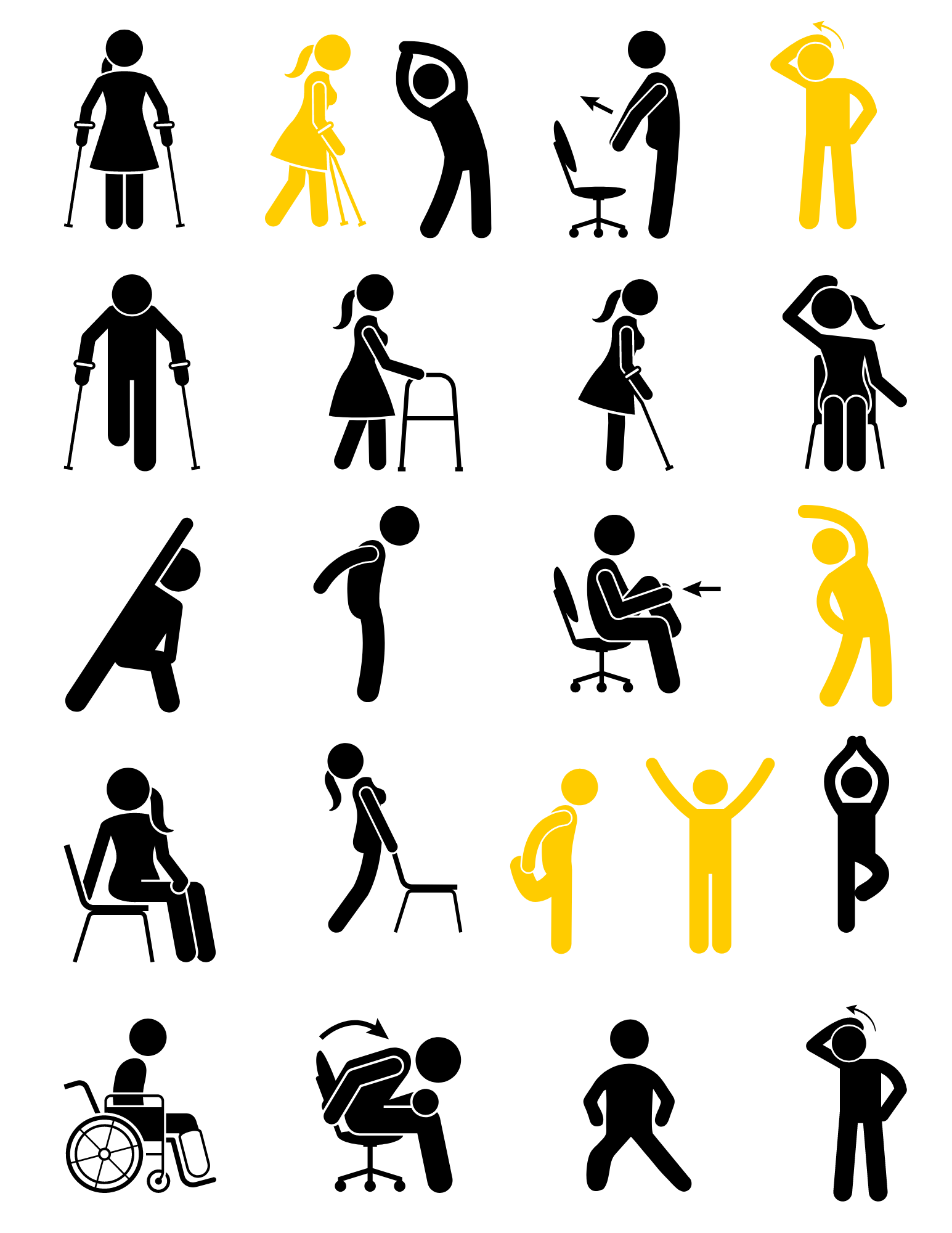 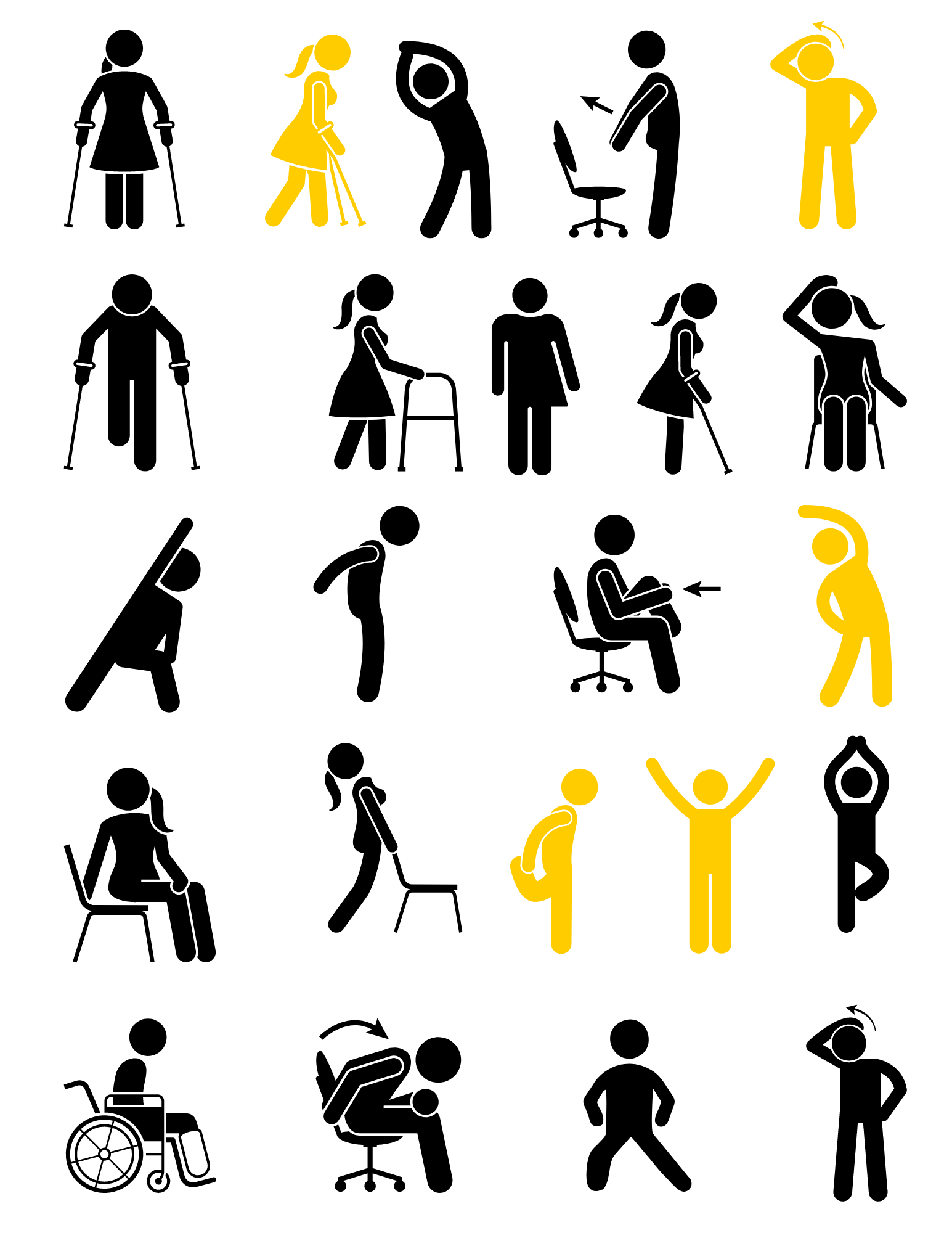 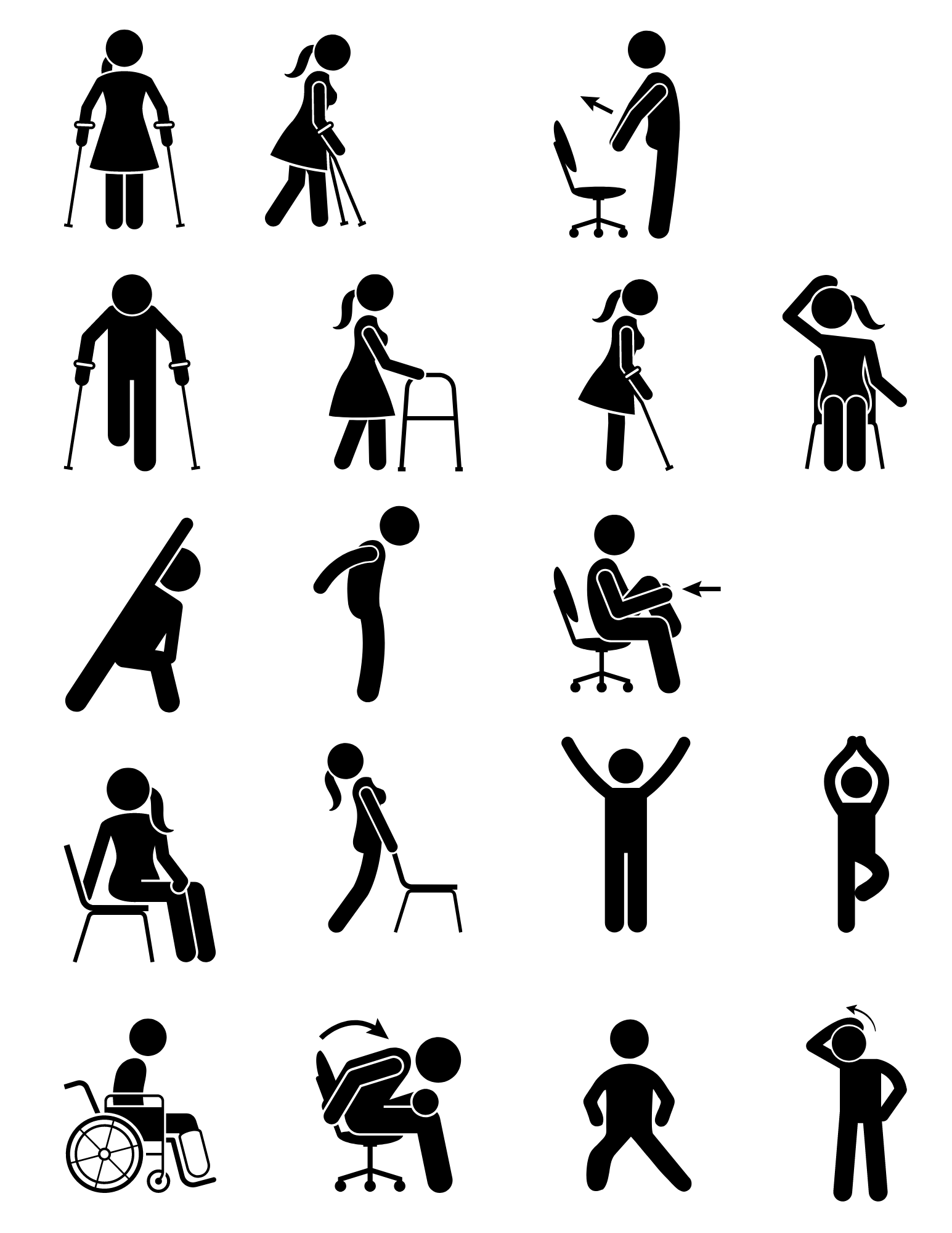 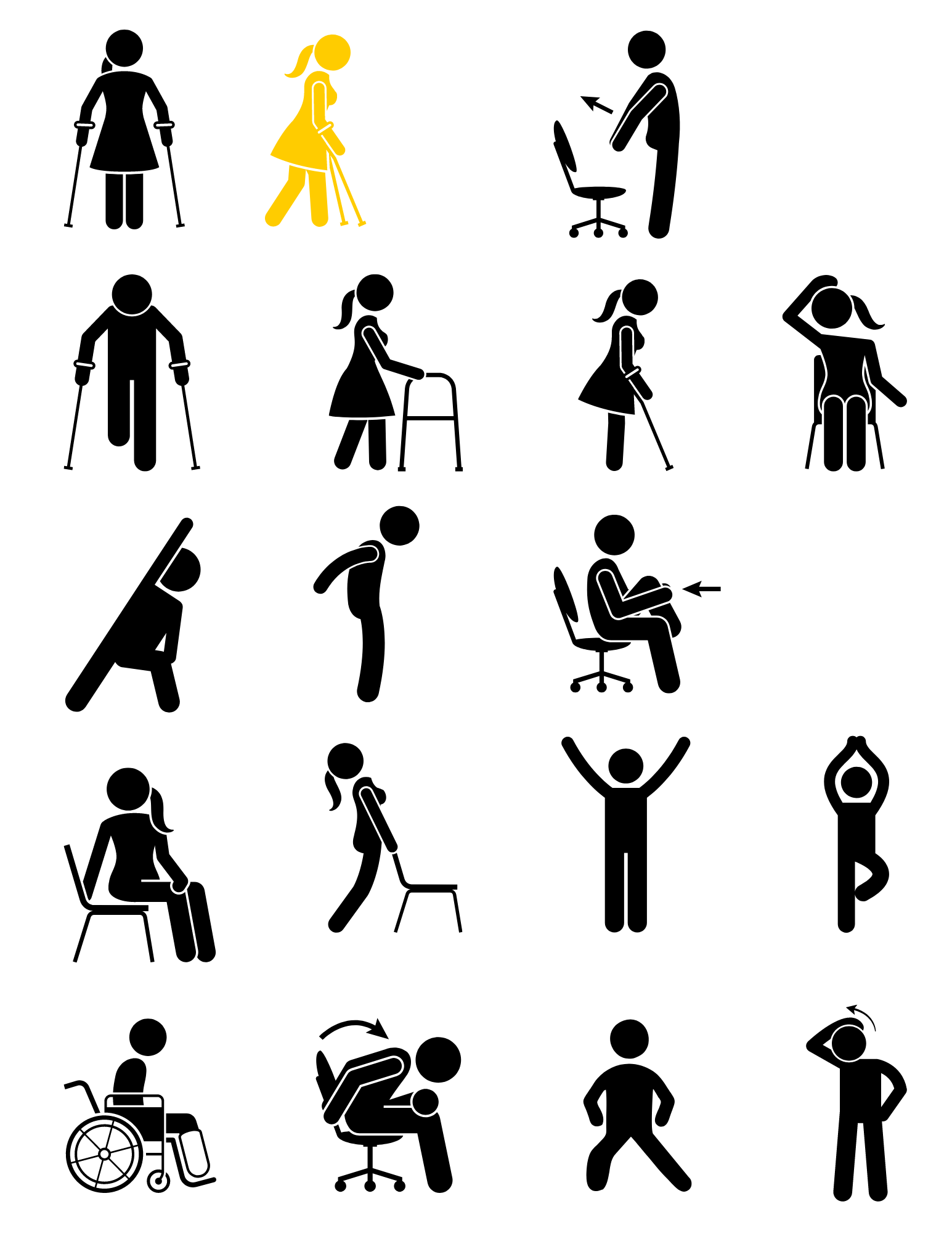 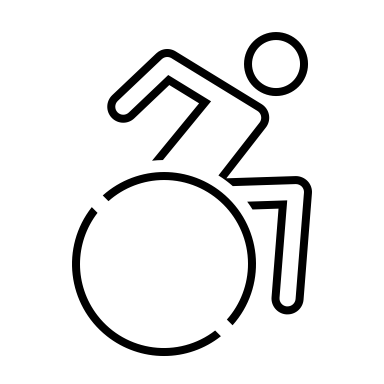 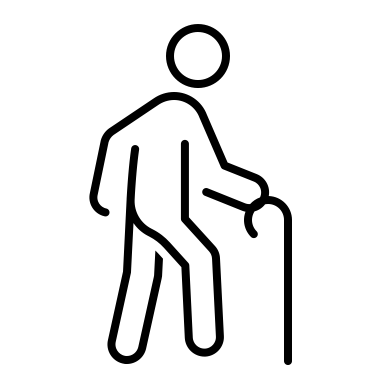 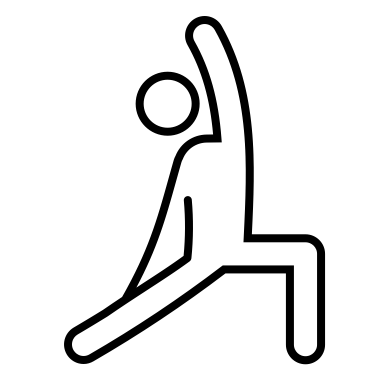 Part I- Defining Traumatic Crisis
an event experienced or witnessed in which people’s ability to cope is overwhelmed by:

Actual or potential injury to self or others

Destruction of their homes, neighborhood, or value possessions

Loss of contact with family or close friends
Individual Reflection & Group Share
What traumatic crises have you or someone you know experienced?
How did it affect you/them?
What kinds of support did you/them receive?
How effective was that support?
What other kinds of support would you have wanted?
Causes of Disaster Reactions
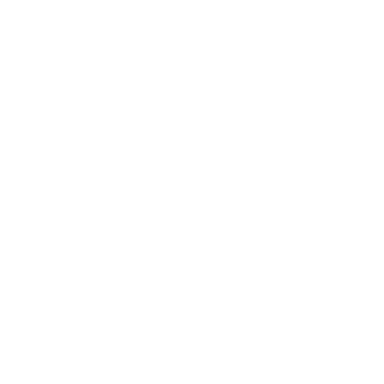 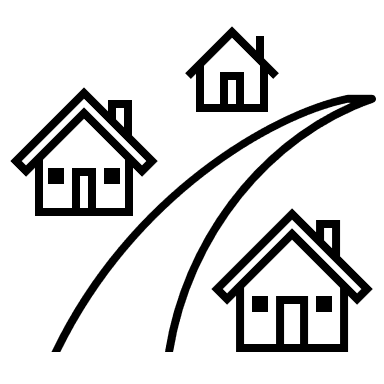 Feeling unsafe and insecure
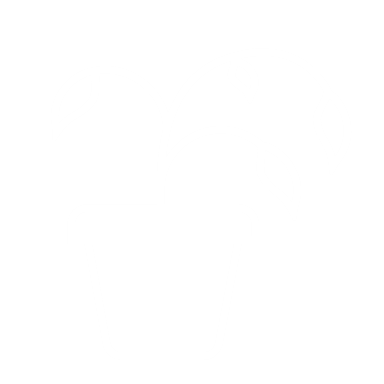 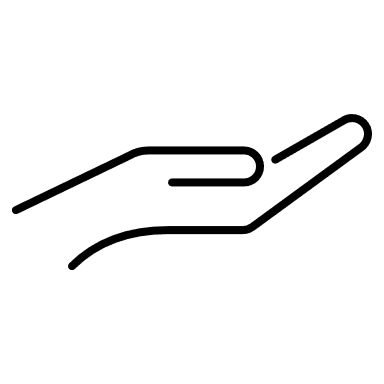 Working in your neighborhood
Dealing with your own personal losses
Assisting neighbors, friends, or coworkers who have also been injured
The Five Fs of Trauma Response
Freeze
“Stop, look, and listen,” or be on guard and watchful
01
Flight
Flee
02
Fight
Attempt to combat the threat
03
Fright
Tonic immobility when in contact with a predator, or playing dead
04
Faint
Fear-induced fainting
05
One More “F” … Flipping Your Lid
Flipping your lid
Dr. Dan Siegel, author and neuroscientist
What’s going on in the brain when trauma occurs
What the brain can and can’t do
What you need: stabilizing, soothing support
Get the prefrontal cortex back online
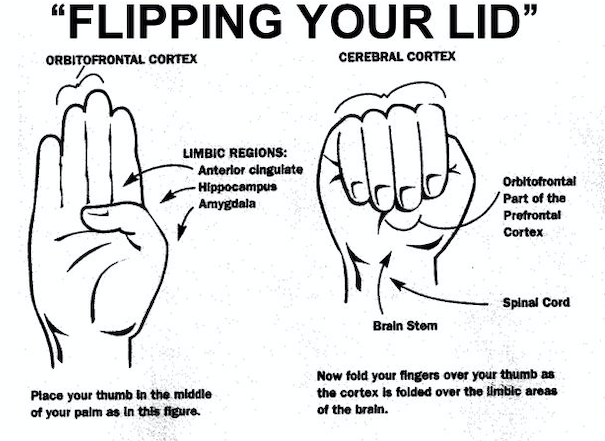 06
Symptoms of Psychological Trauma
How would you know?
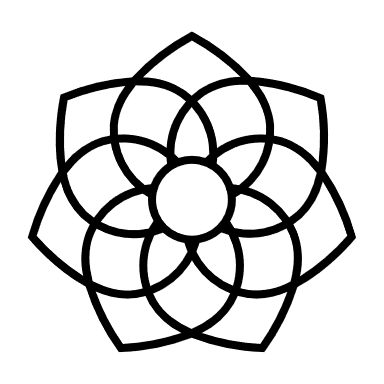 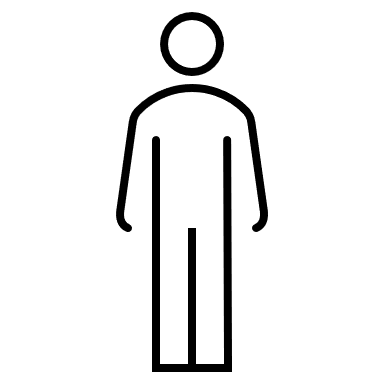 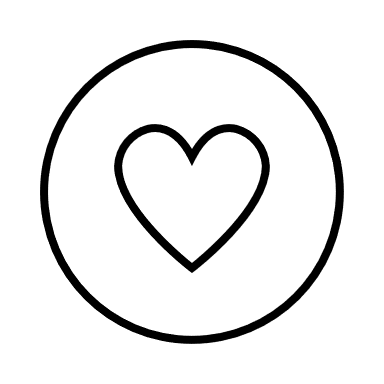 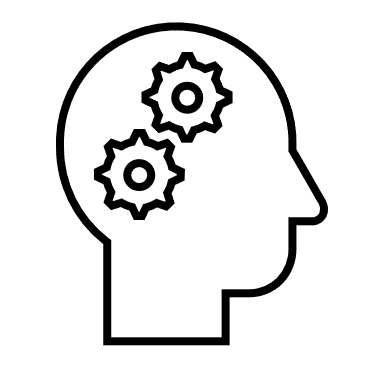 Physical Signs
Emotional Signs
Cognitive Signs
Spiritual Signs
Physical Signs of Trauma
Loss of appetite
Headaches or chest pain
Diarrhea, stomach pain, or nausea
Hyperactivity
Increase in substance use
Nightmares
Insomnia
Fatigue
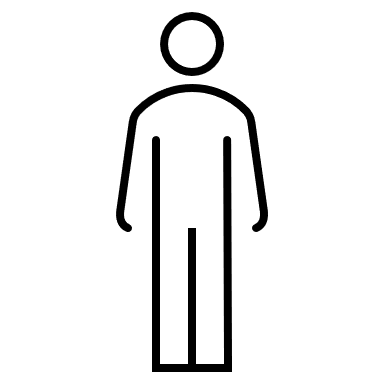 Physical Signs
Emotional Signs of Trauma
Emotional distress – reactive and/or hypervigilant
Irritability/aggression
Blame and guilt
Flat affect (void of responses)
Feeling detached (dissociation)
Feeling isolated/cut off
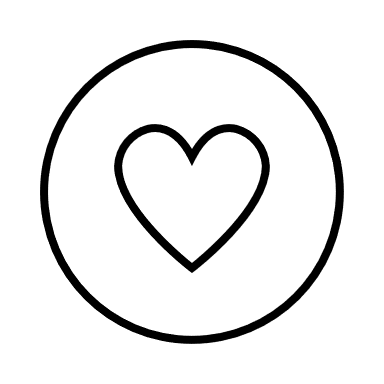 Emotional Signs
Cognitive Signs of Trauma
Concentration
Focus
Memory
Derealization & depersonalization
Negative thoughts (totalizing, generalizing)
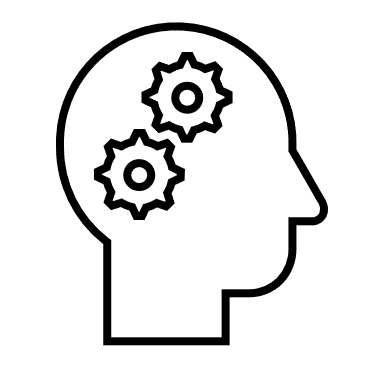 Cognitive Signs
Spiritual Signs of Trauma
Disillusionment
Loss of Faith
Existential crisis
Increased spirituality/religiousness
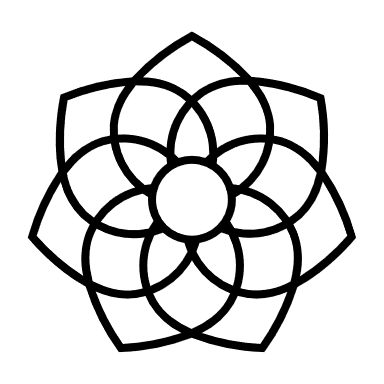 Spiritual Signs
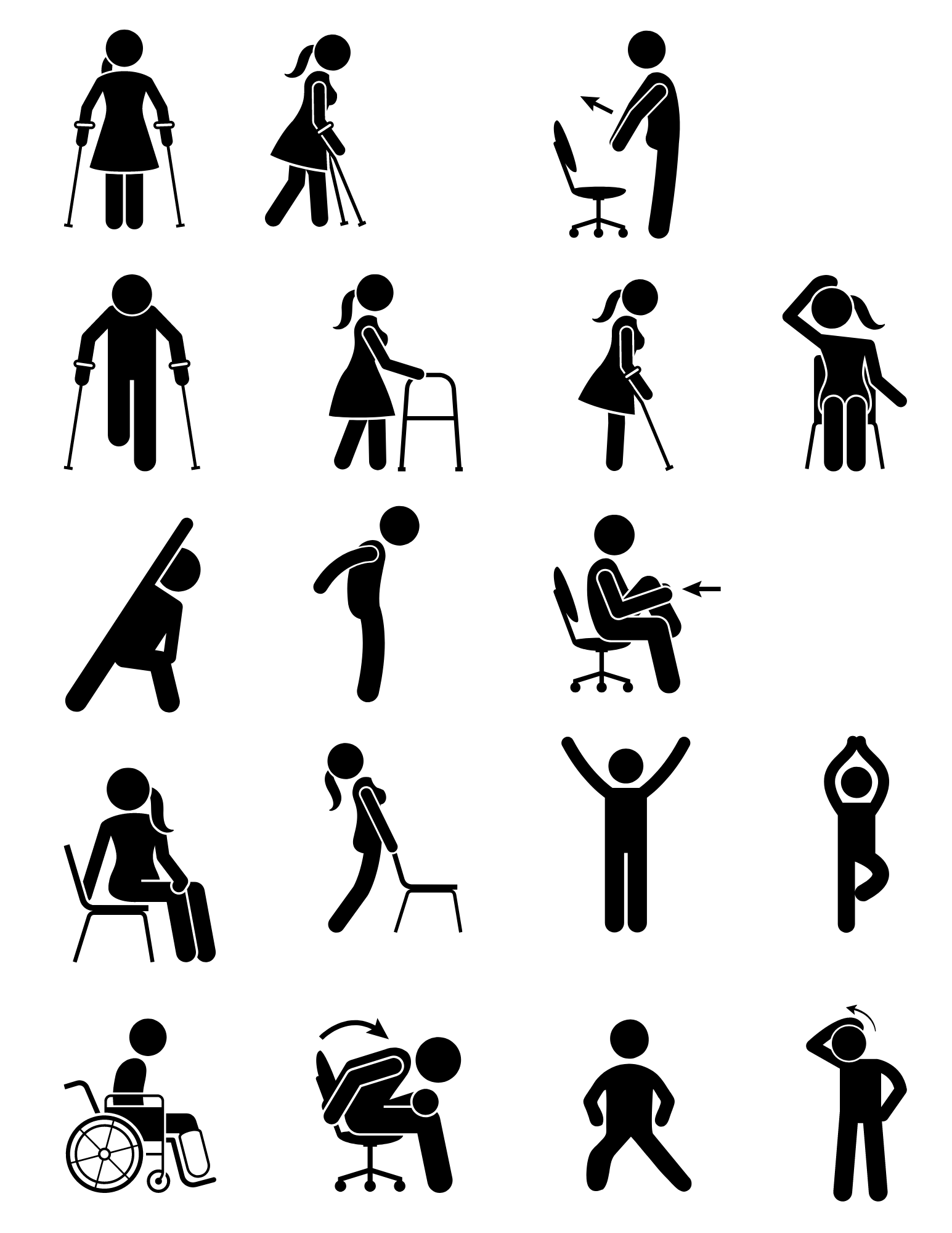 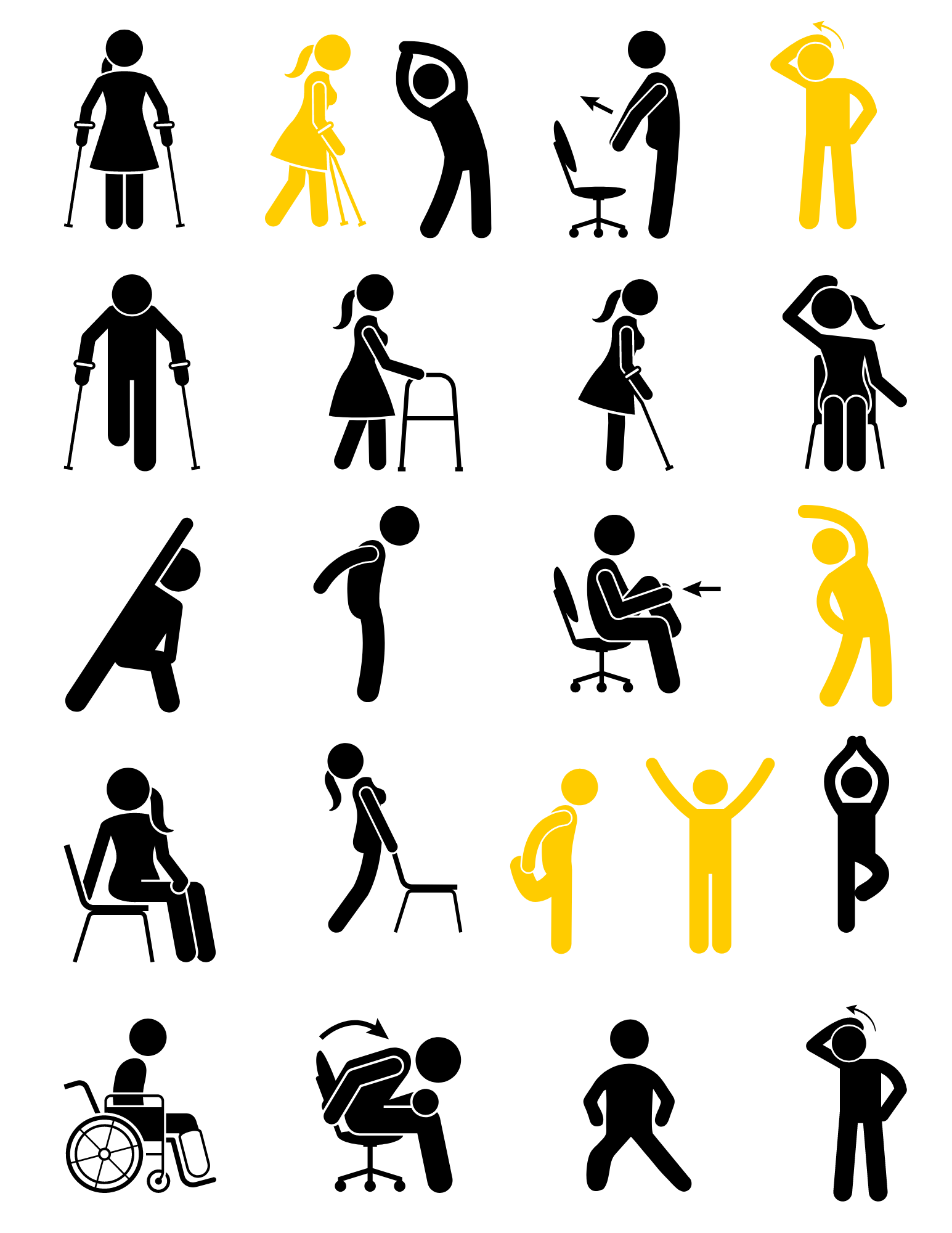 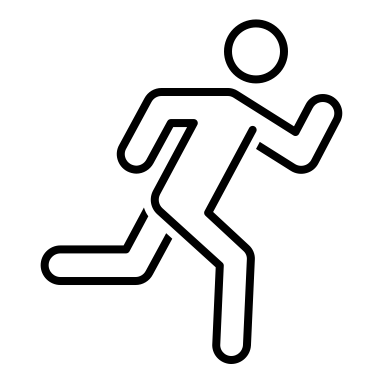 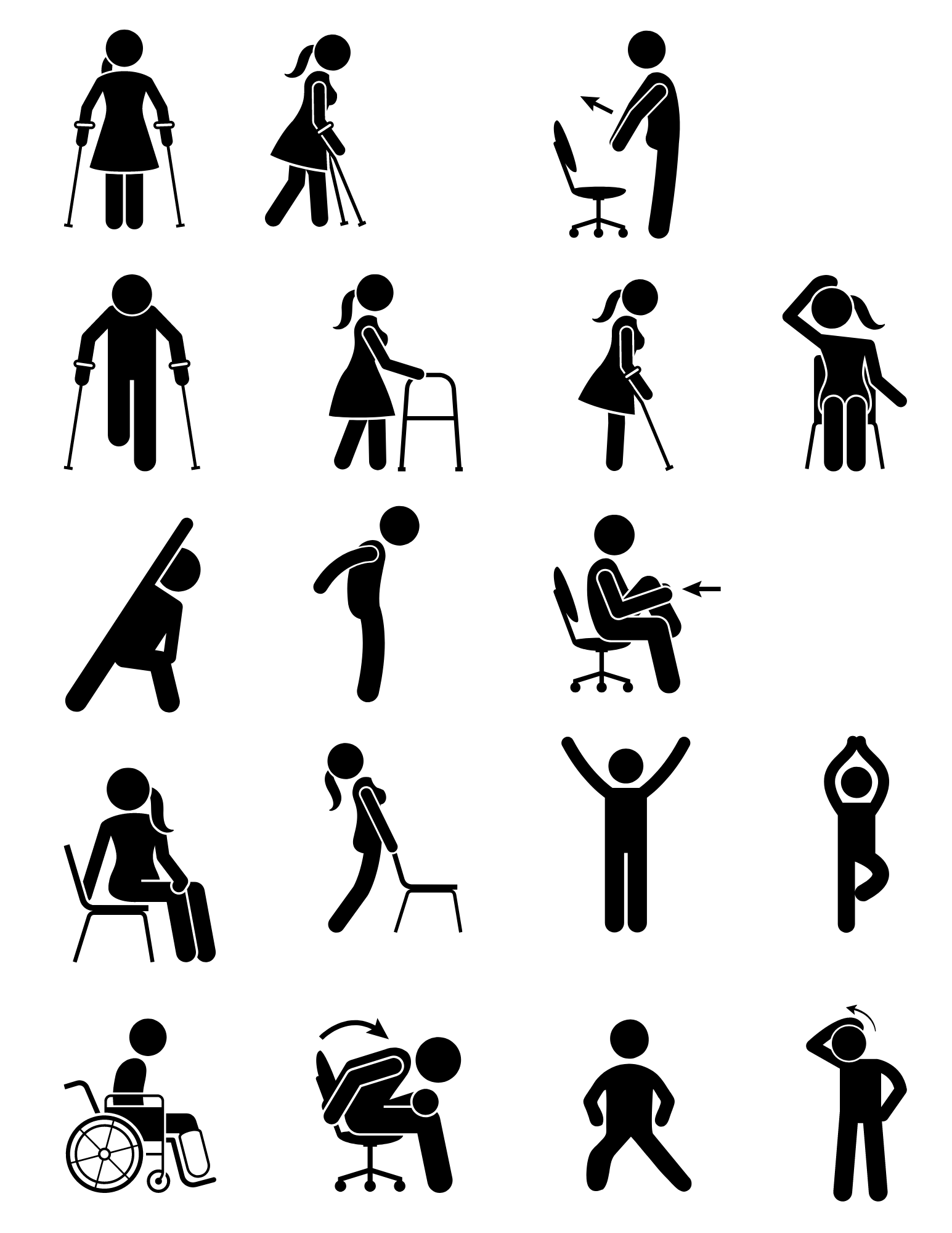 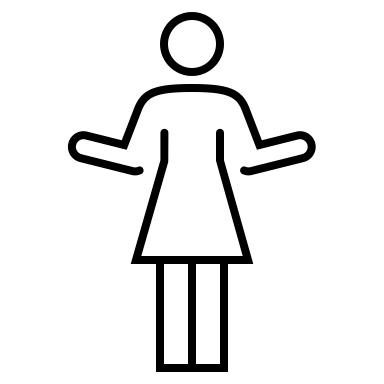 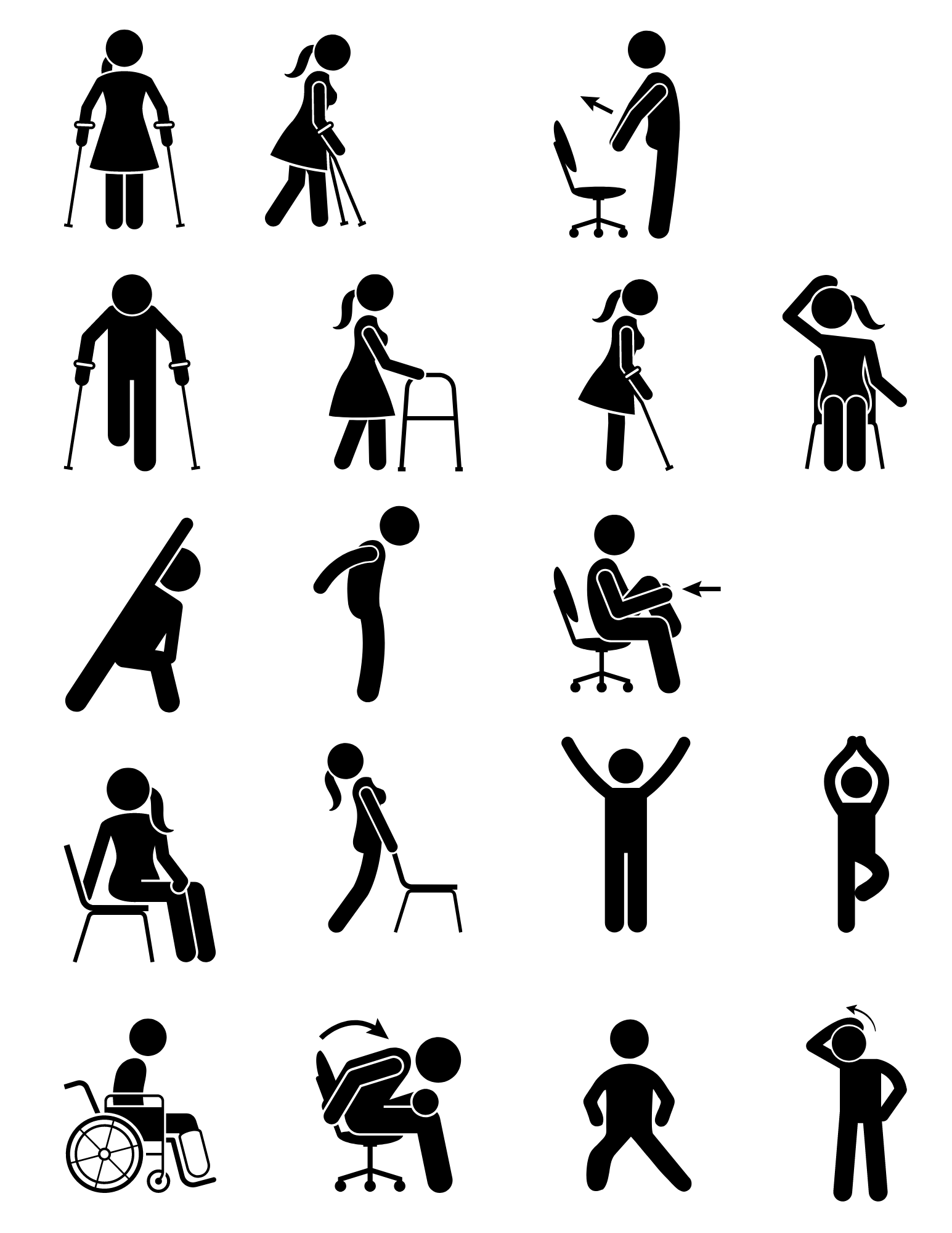 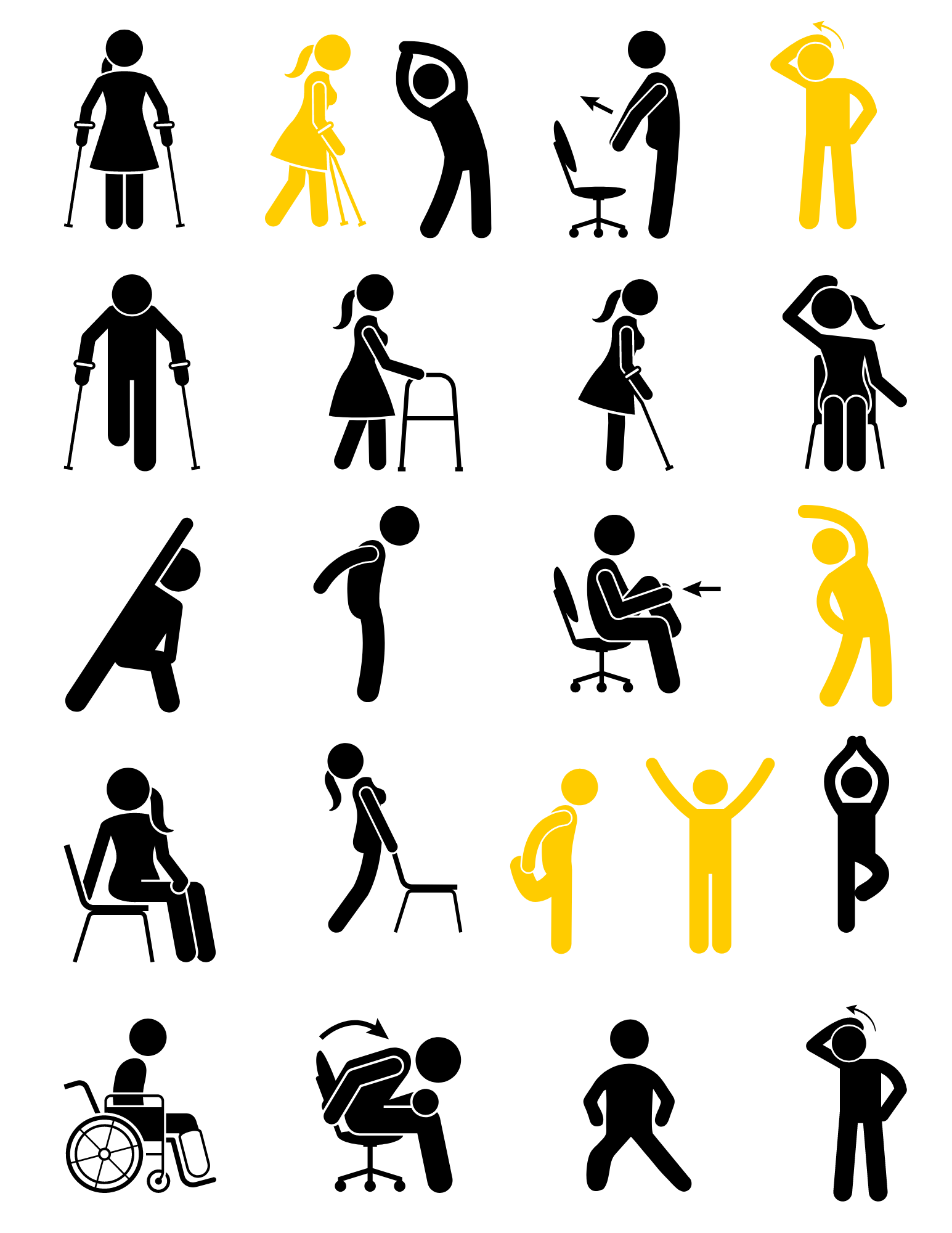 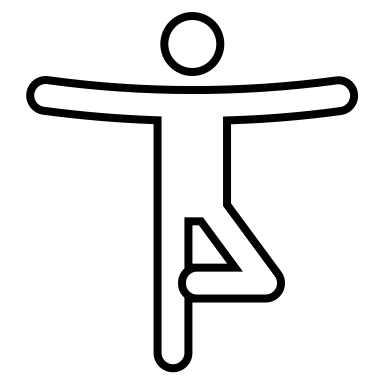 Stretch Break
We invite you to move during today’s session. Stand and/or stretch in a manner that feels best for you.
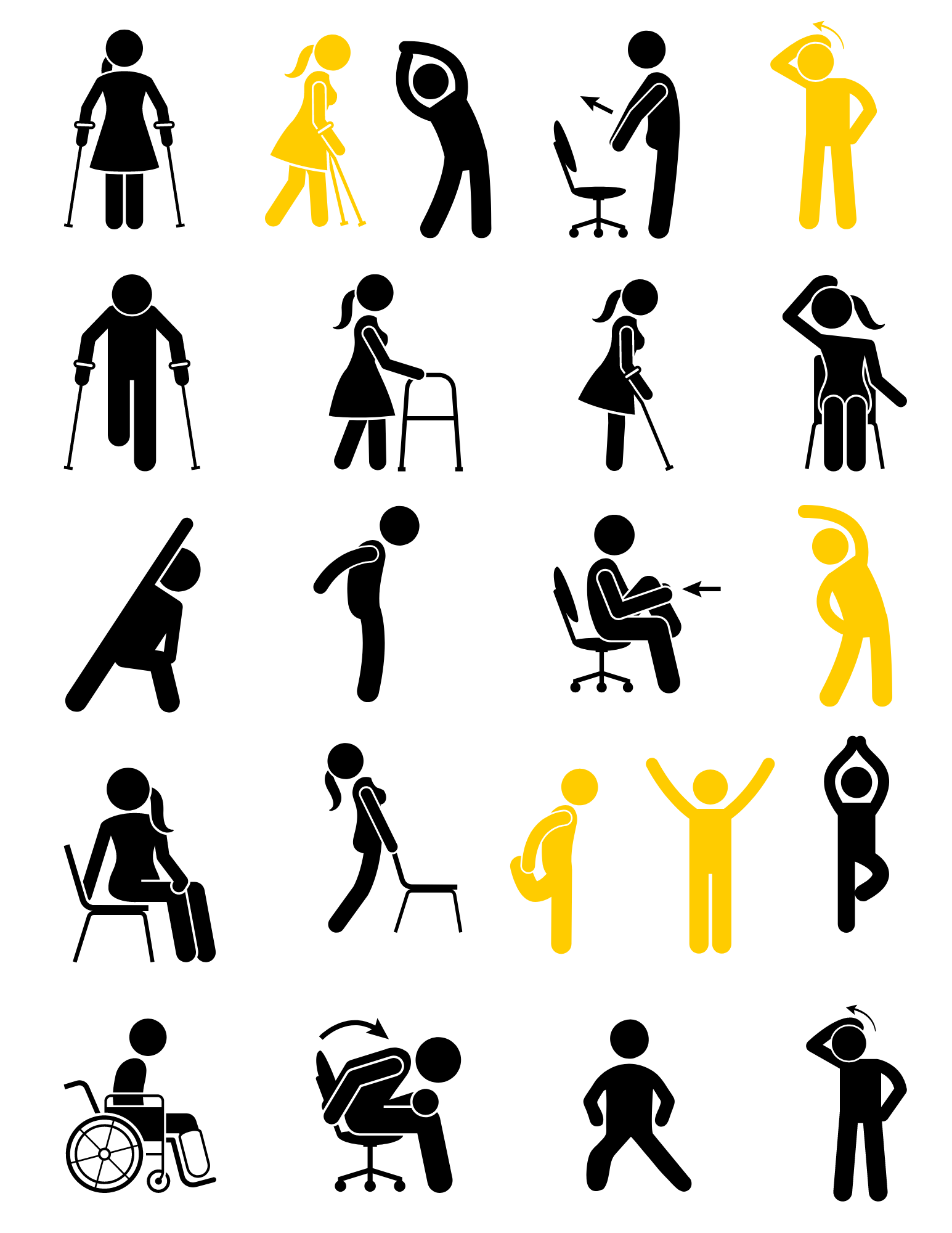 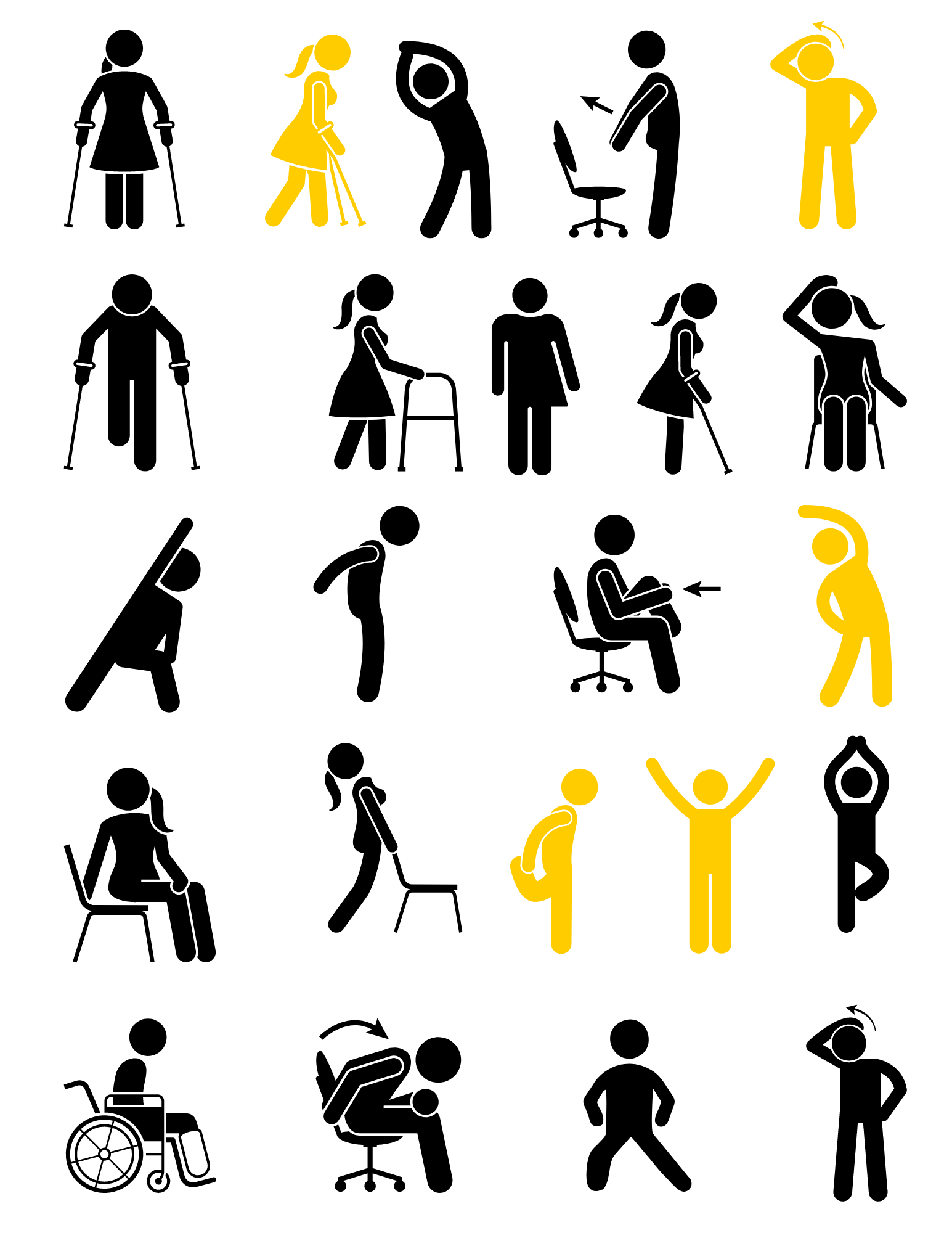 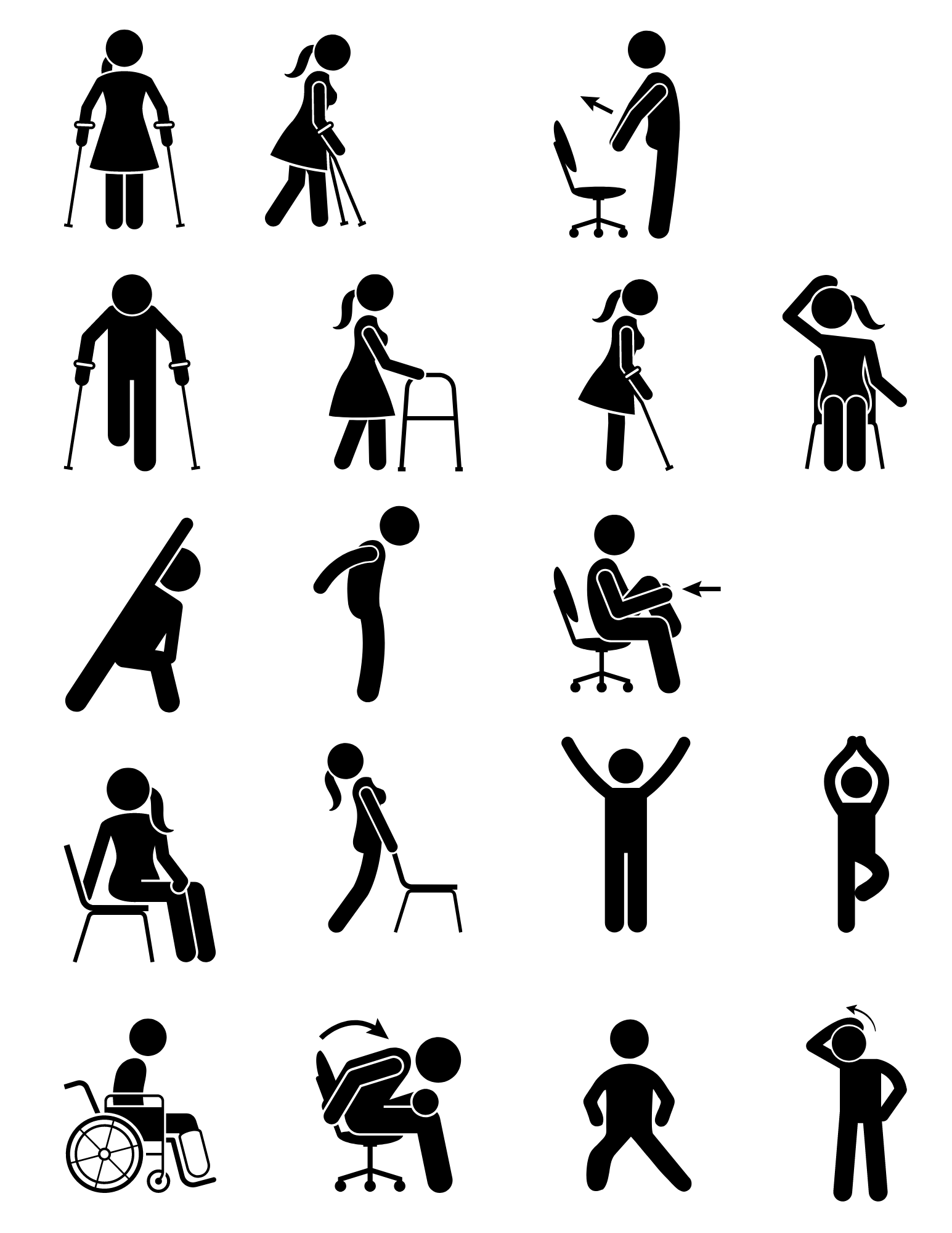 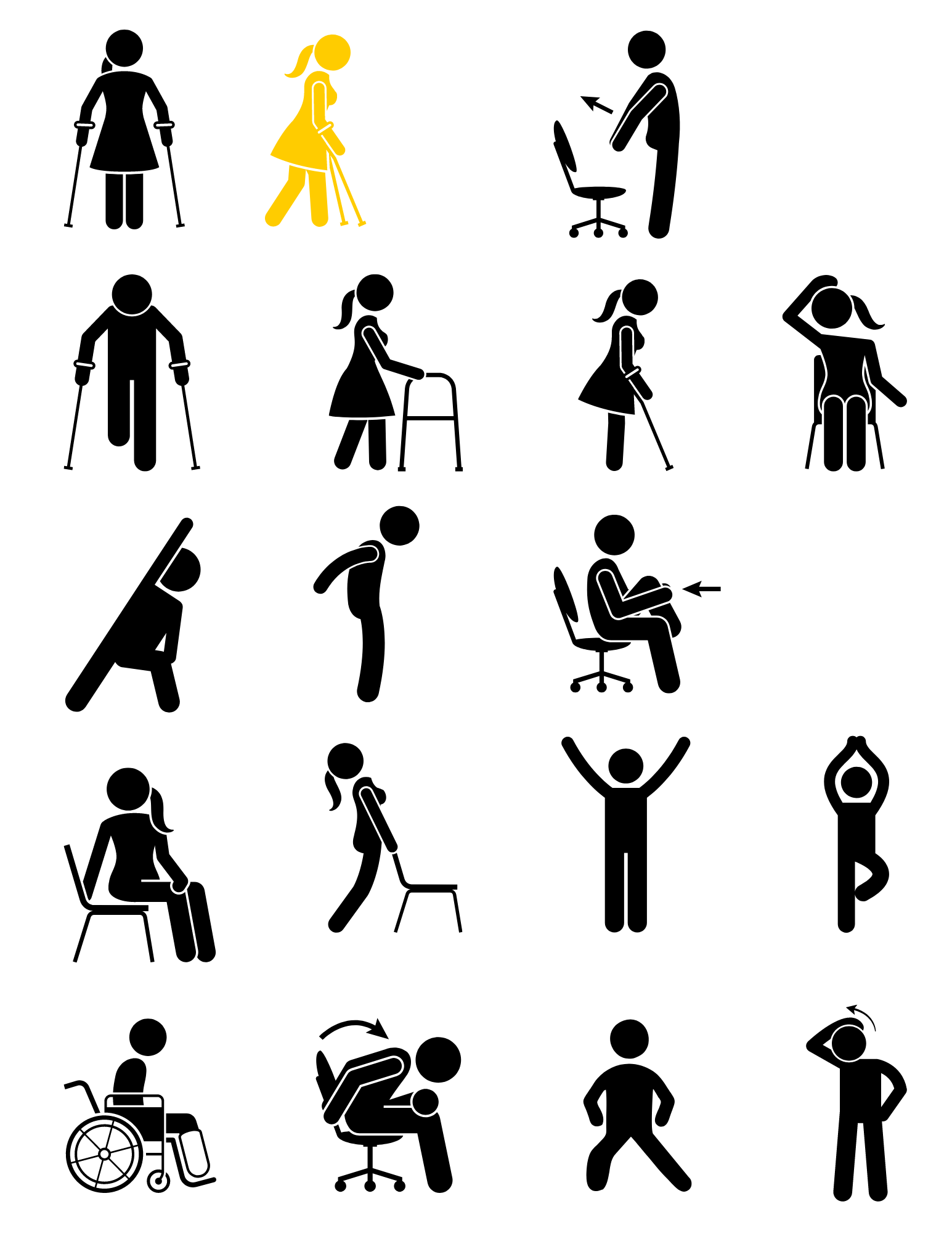 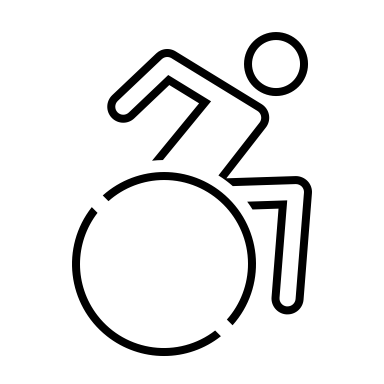 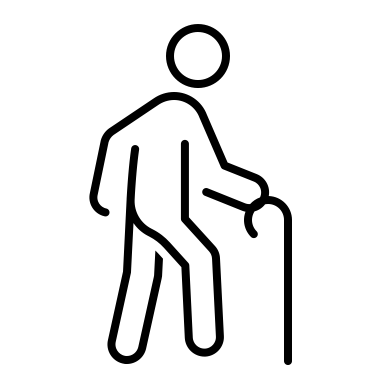 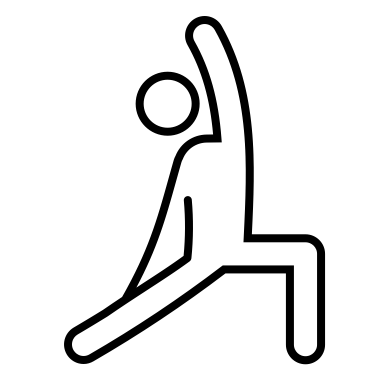 Part II- Emotional Phases of a Crisis
Pre-Disaster
Impact
Heroic
Honeymoon
Disillusionment
Reconstruction
Mediating Factors
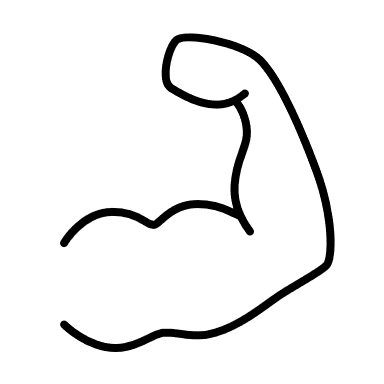 01
03
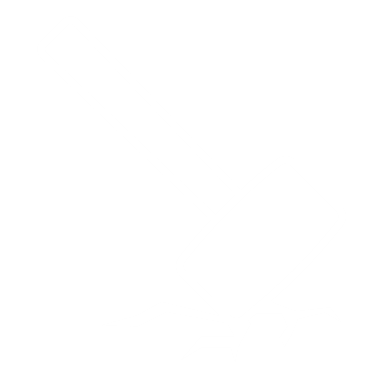 Prior experience with a similar event
Individual feelings about event
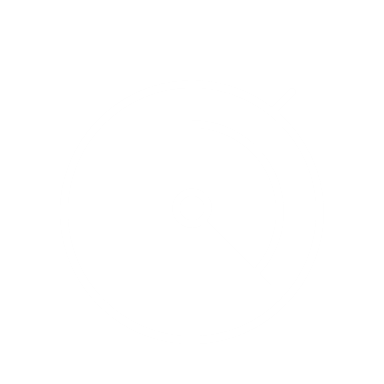 02
04
Intensity of disruption
Emotional strength of individual
05
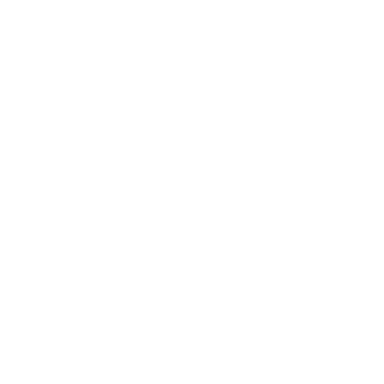 Length of time since event
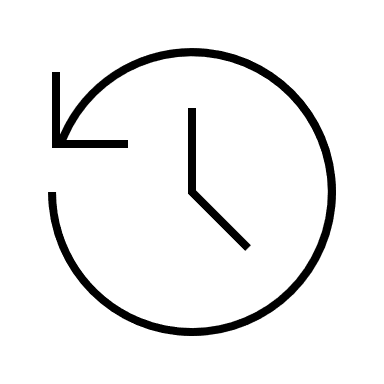 Stabilizing Factors
01
03
Assess survivors for injury or shock
Provide support by listening and empathizing
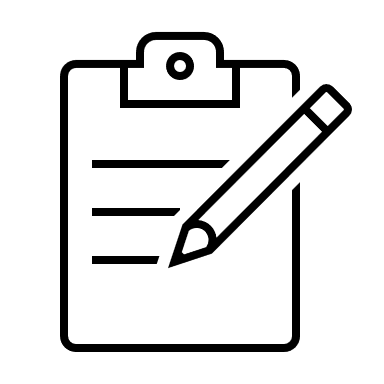 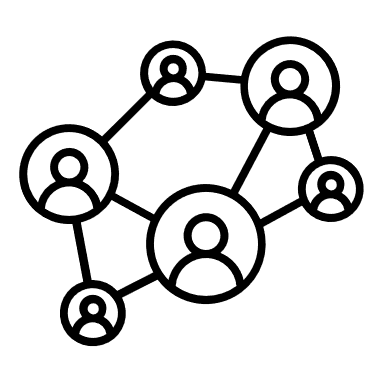 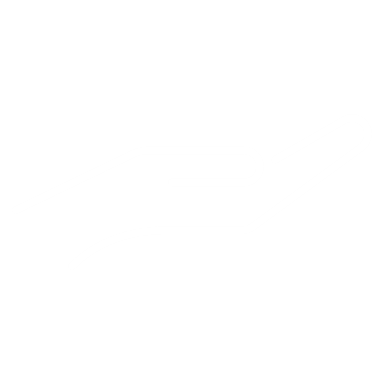 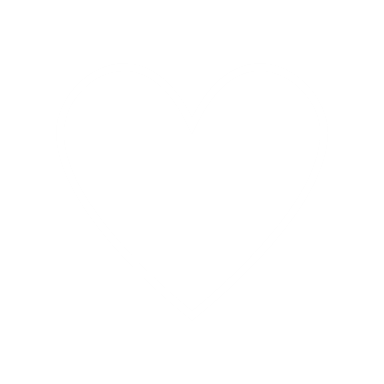 02
04
Get uninjured people to help
Help survivors connect with natural support systems
Listen, Protect, Connect
LISTEN
Protect
CONNECT
Listen to survivors and pay attention to what they say
Help survivors feel protected by providing support
Connect survivors to friends and loved ones
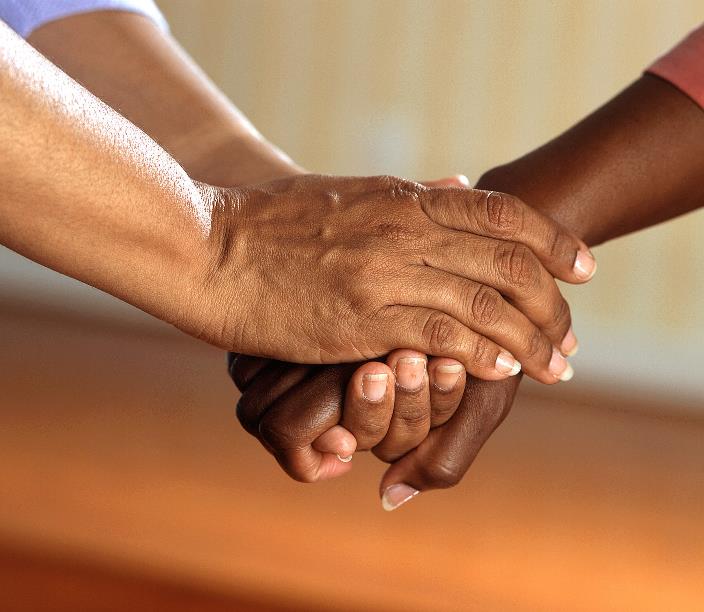 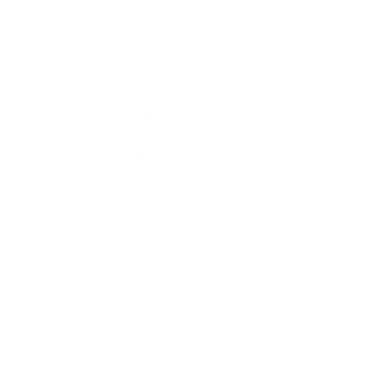 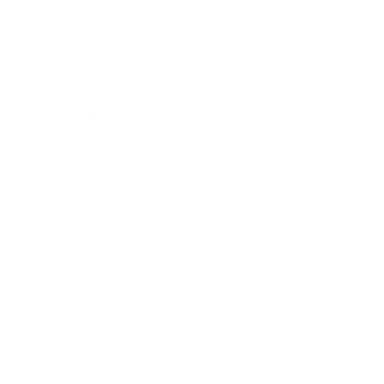 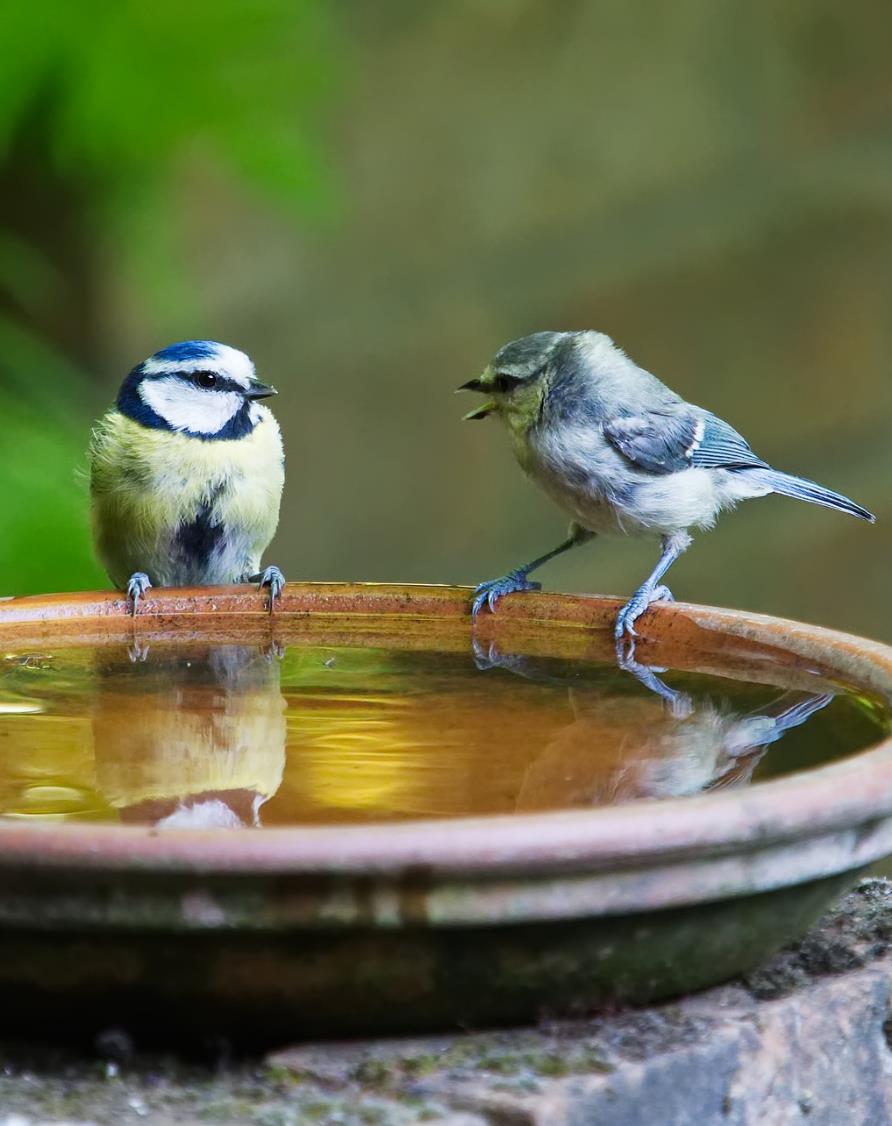 How to Be an Empathetic Listener
Empathy
Put yourself in the speaker’s shoes
listen
Listen for meaning, not just words
Pay attention
paraphrase
Pay attention to nonverbal communication
Paraphrase the speaker
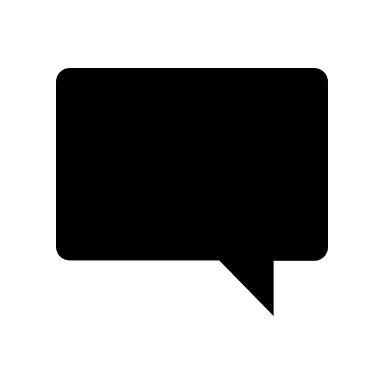 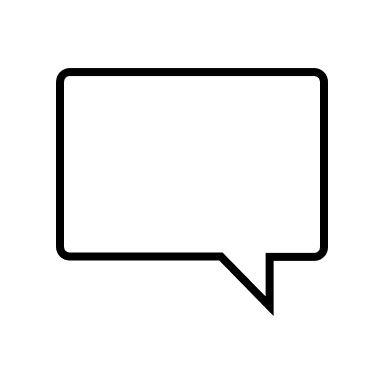 What To Say
“Don’t feel bad”
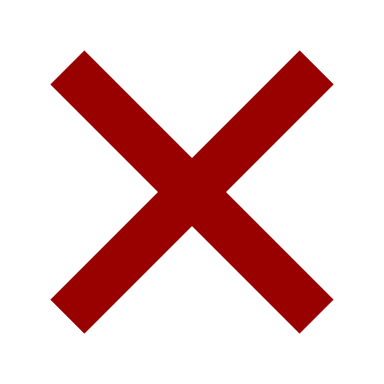 “I understand”
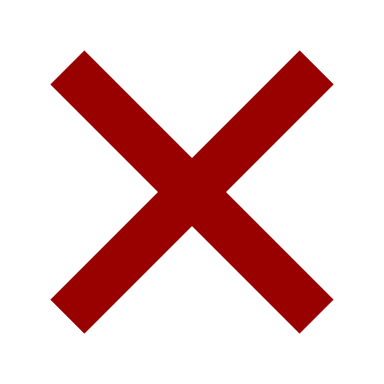 “You’re strong”
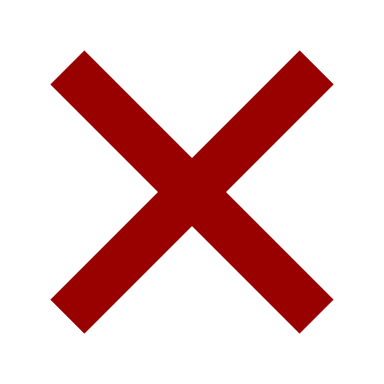 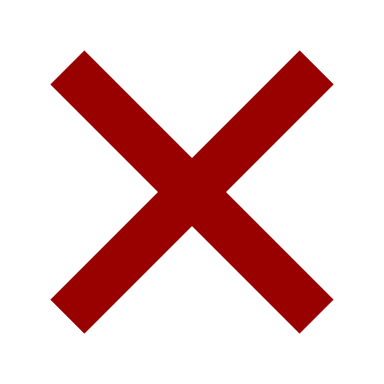 “You’ll get through this”
“Don’t cry”
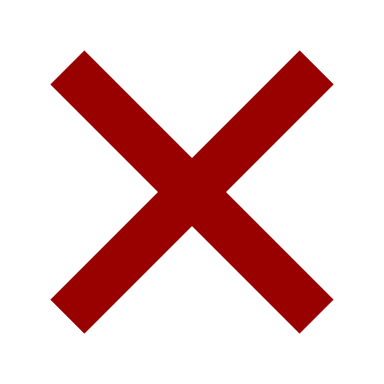 “I can’t imagine what this is like for you”
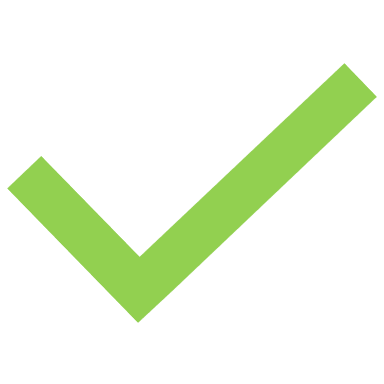 “I’m sorry for your pain”
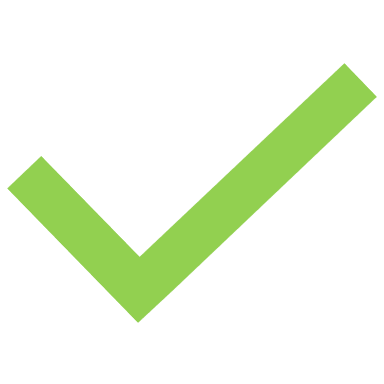 “It’s God’s will”
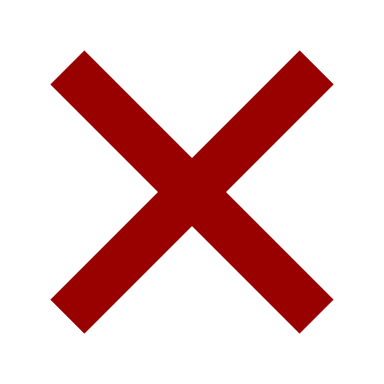 “It could be worse ”
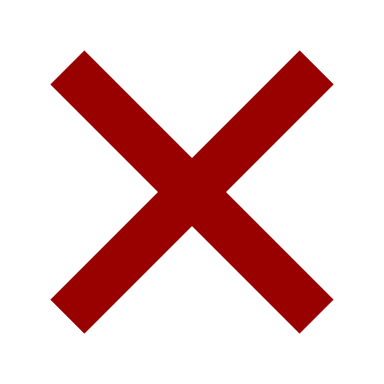 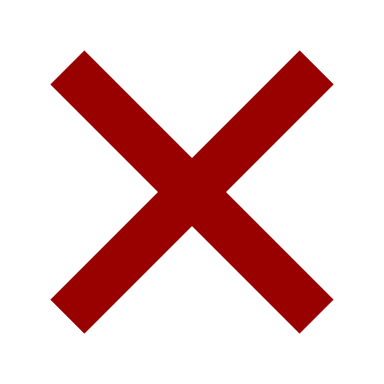 “At least you still have…”
“I’m so sorry this has happened”
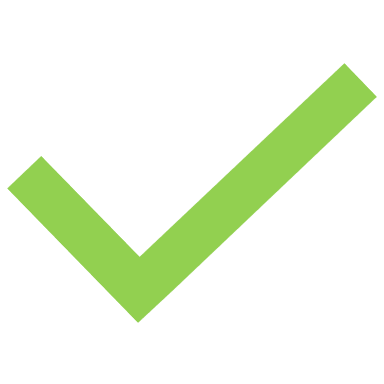 “What do you need?”
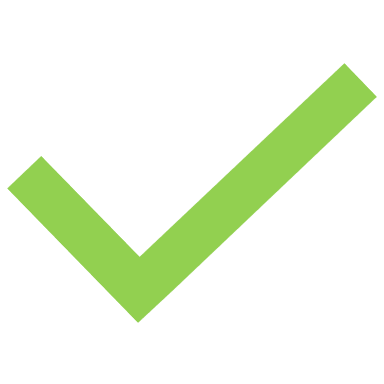 “Everything will be okay”
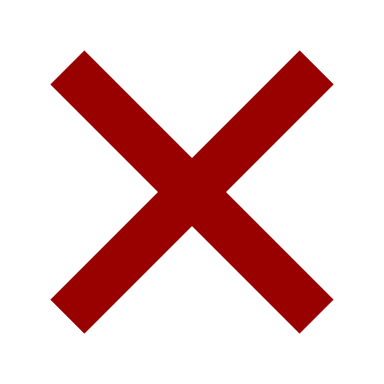 Lead with open-ended questions when possible
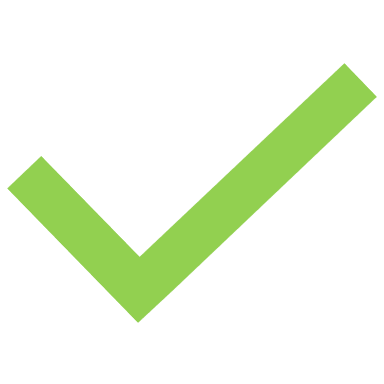 “Is it all right if I help you with…?”
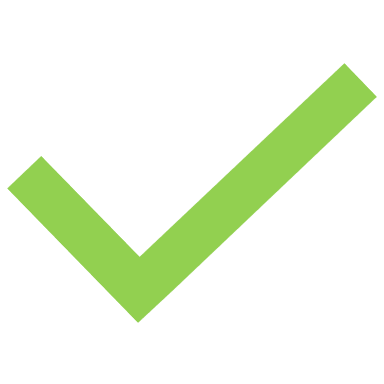 Let’s Try it out
Role Play Activity
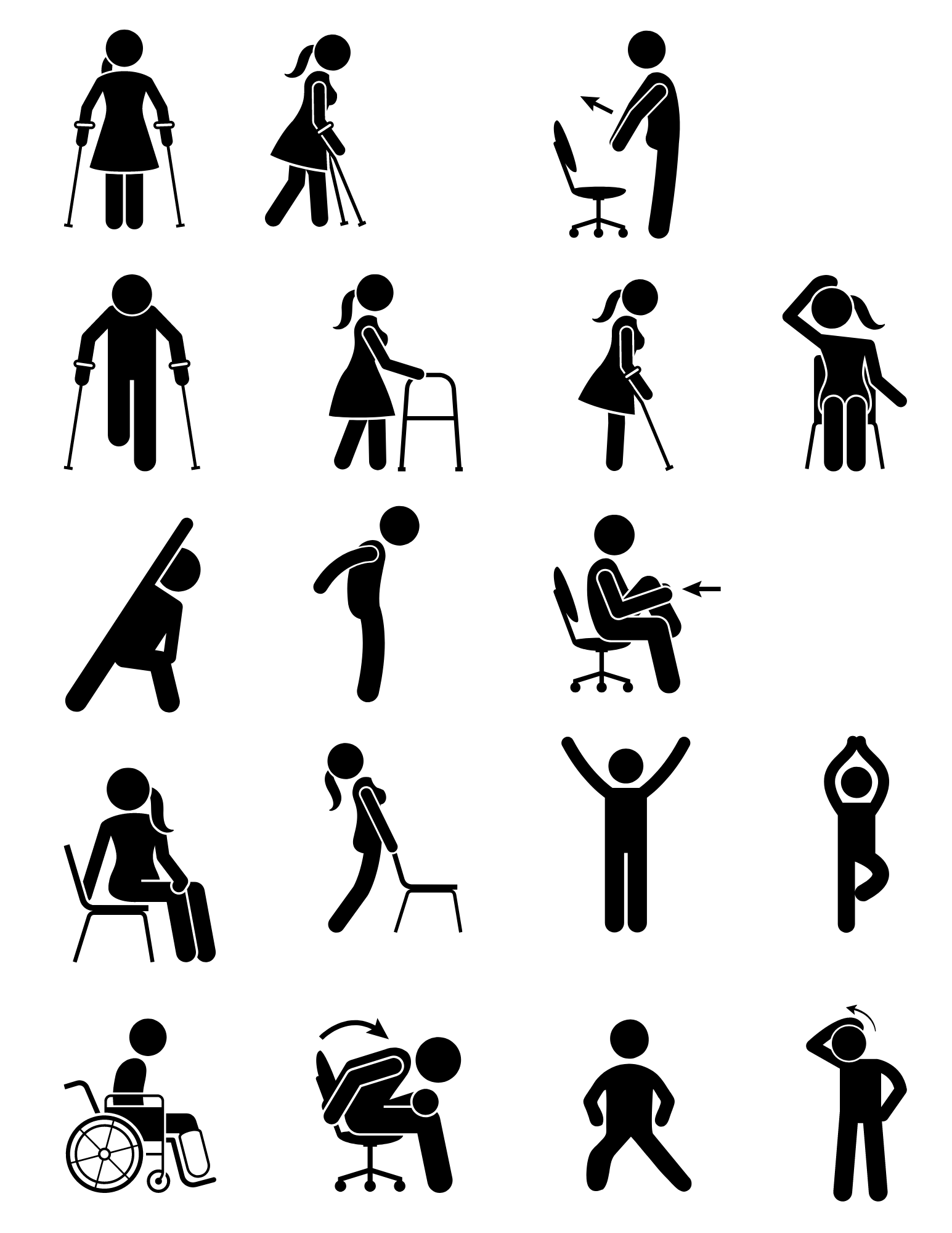 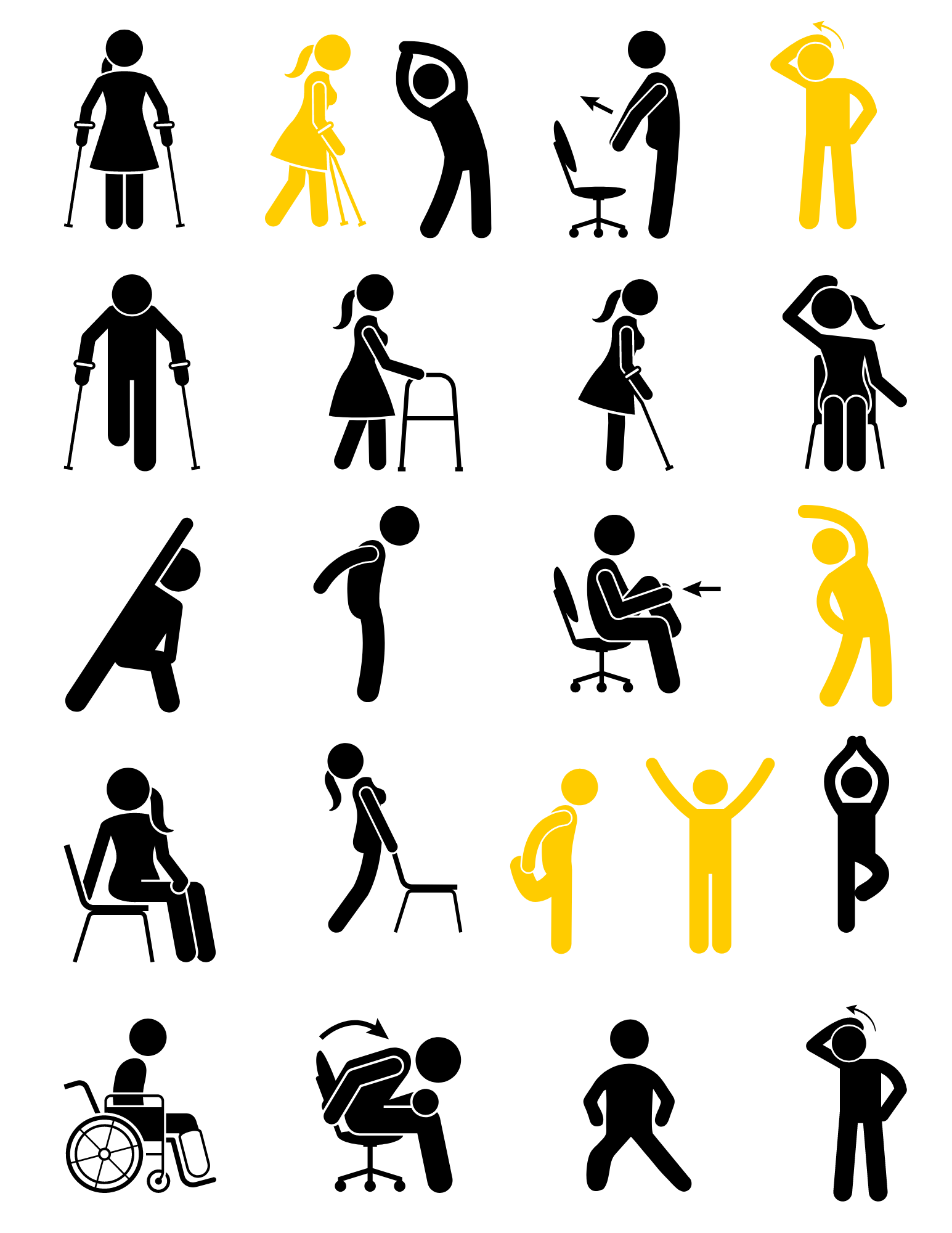 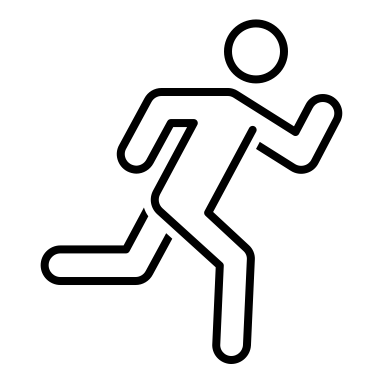 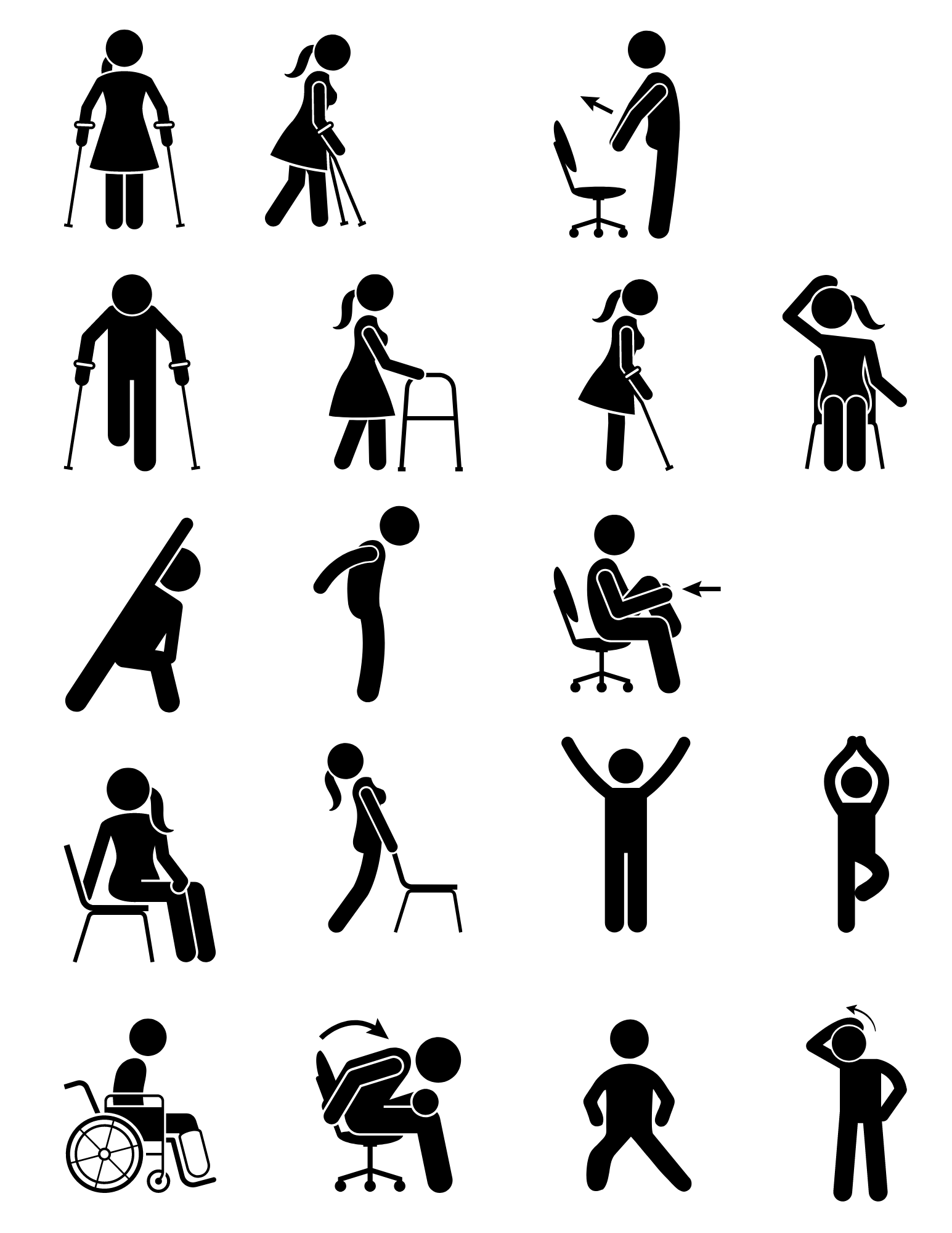 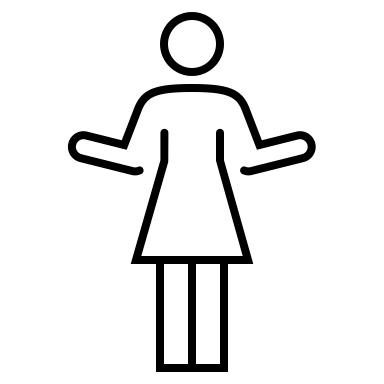 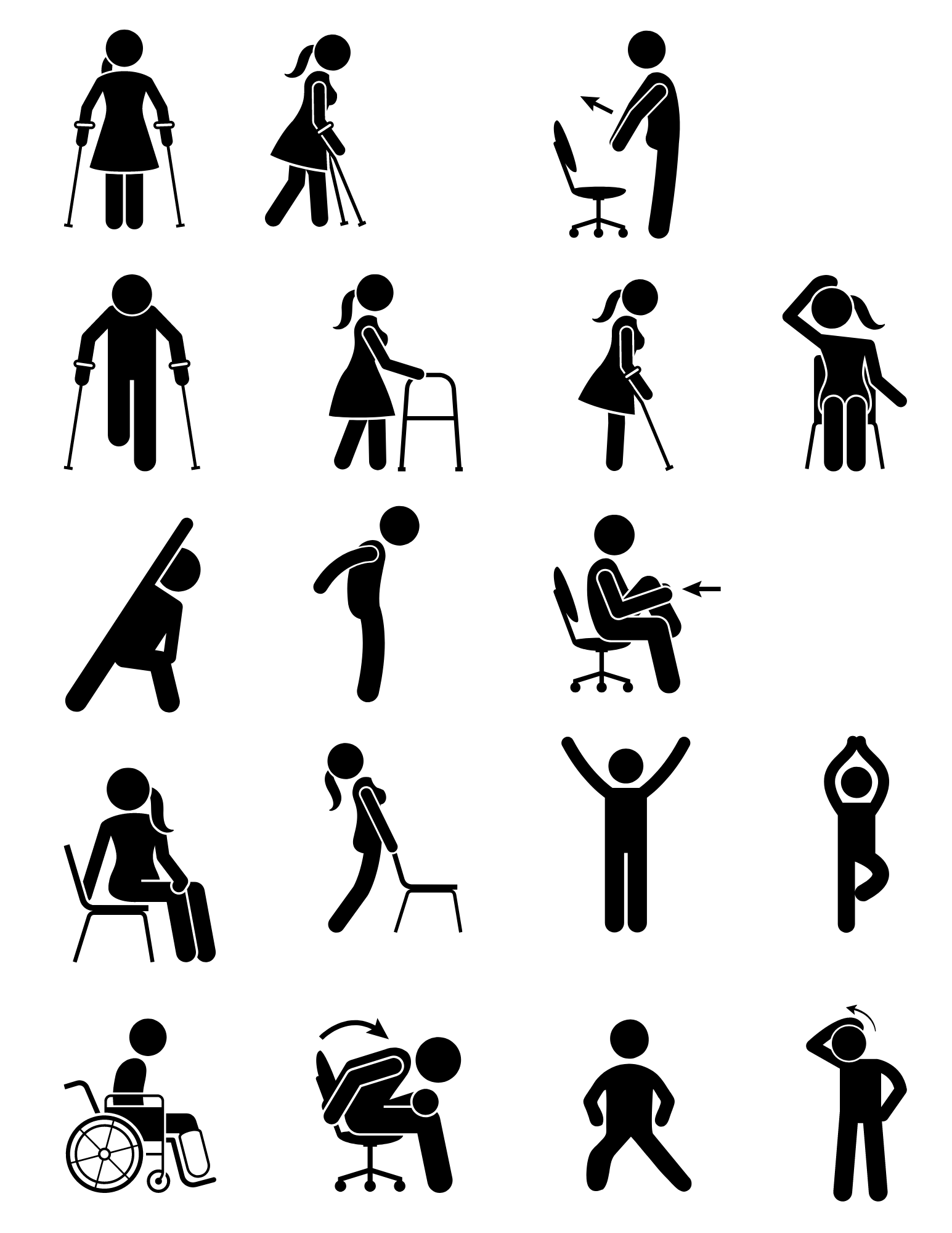 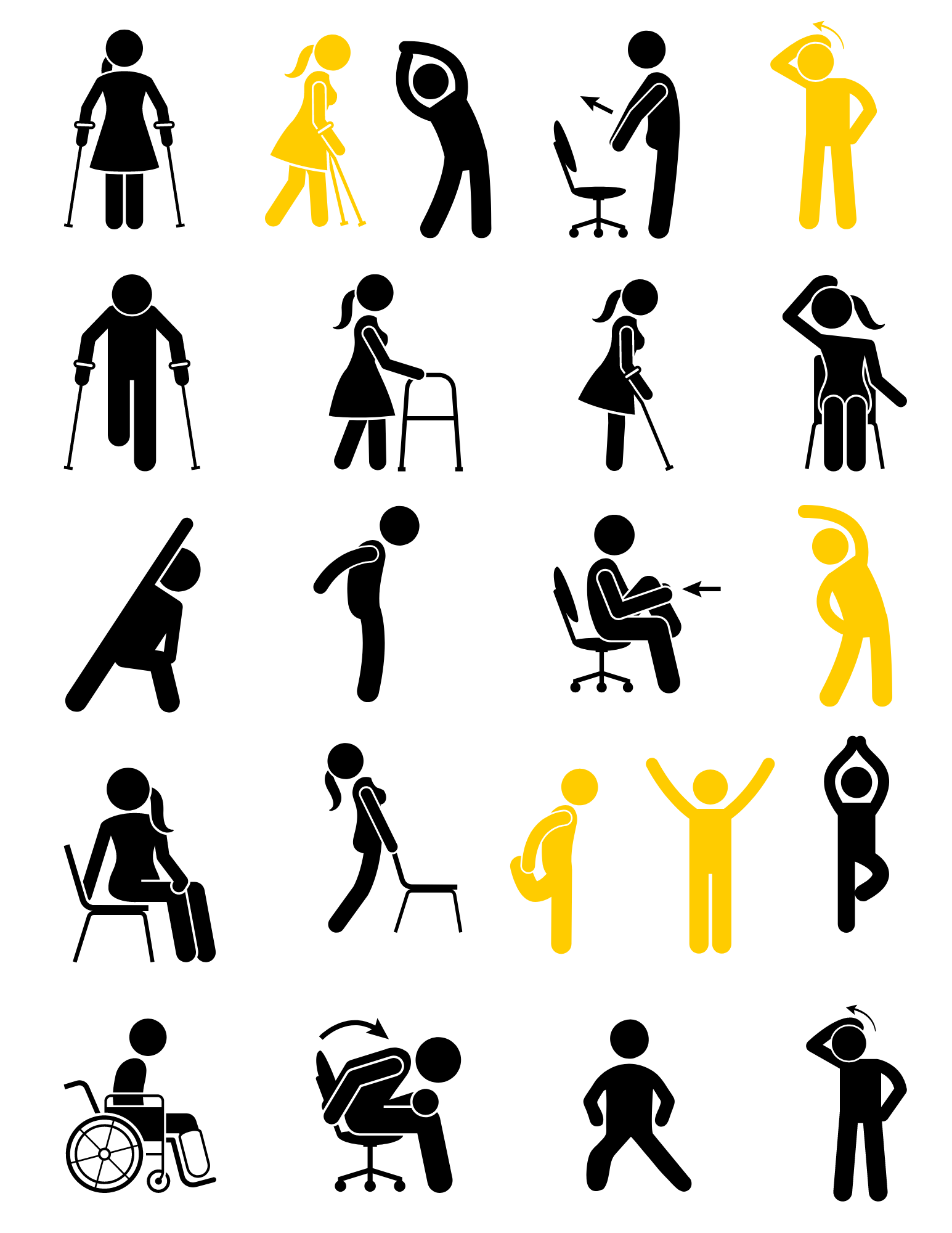 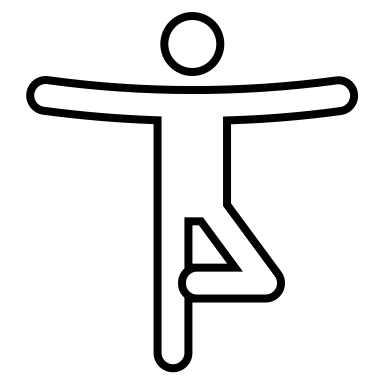 Stretch Break
We invite you to move during today’s session. Stand and/or stretch in a manner that feels best for you.
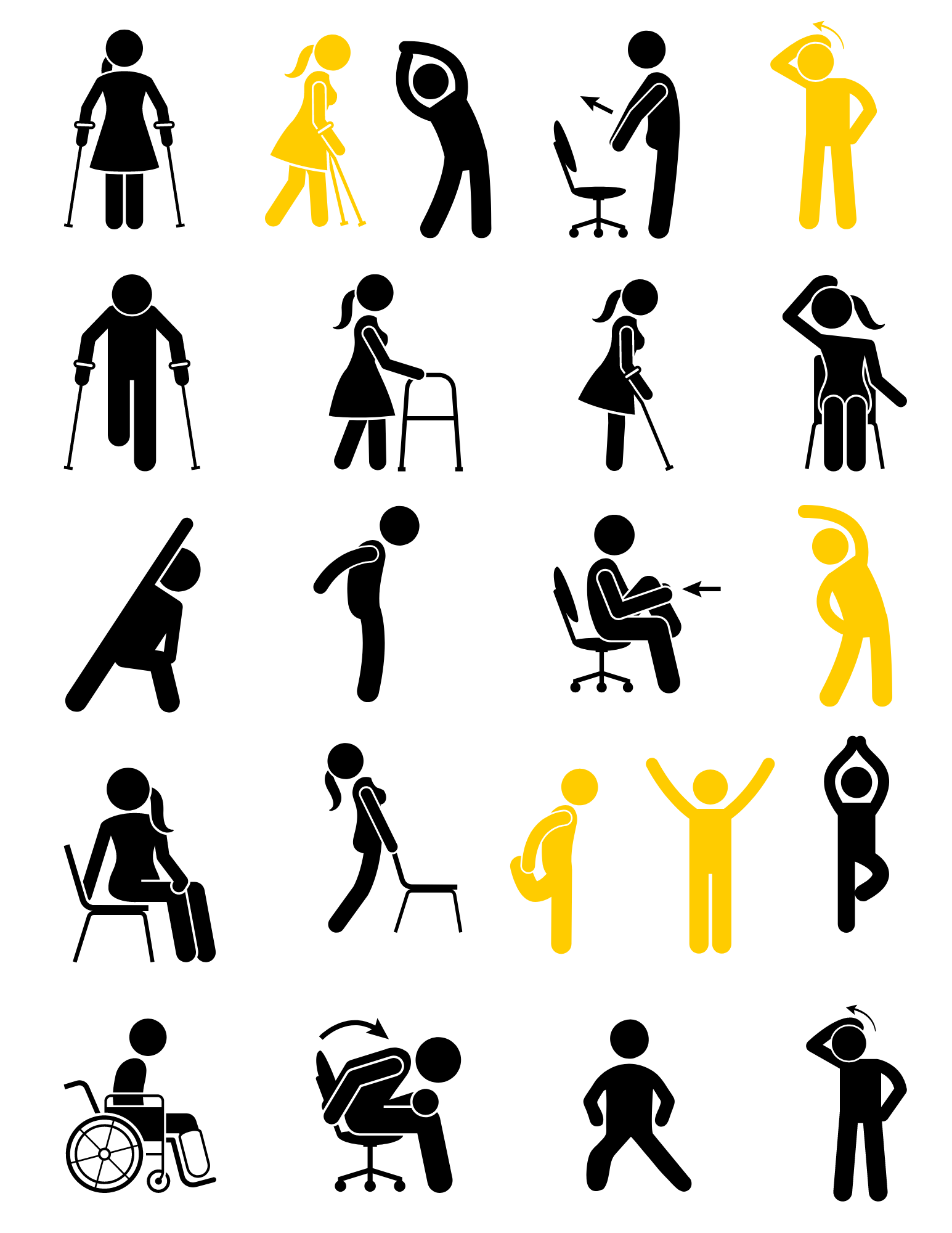 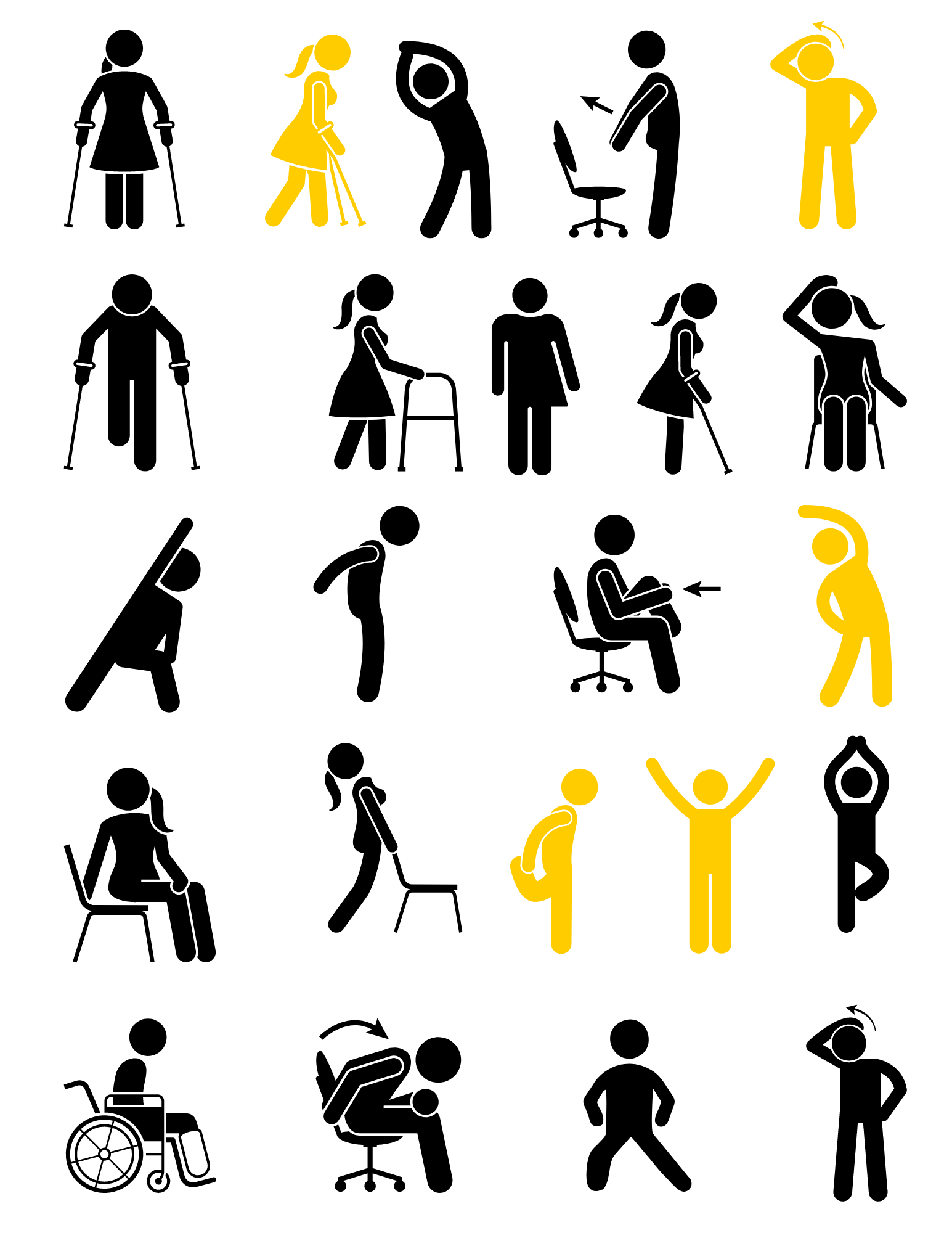 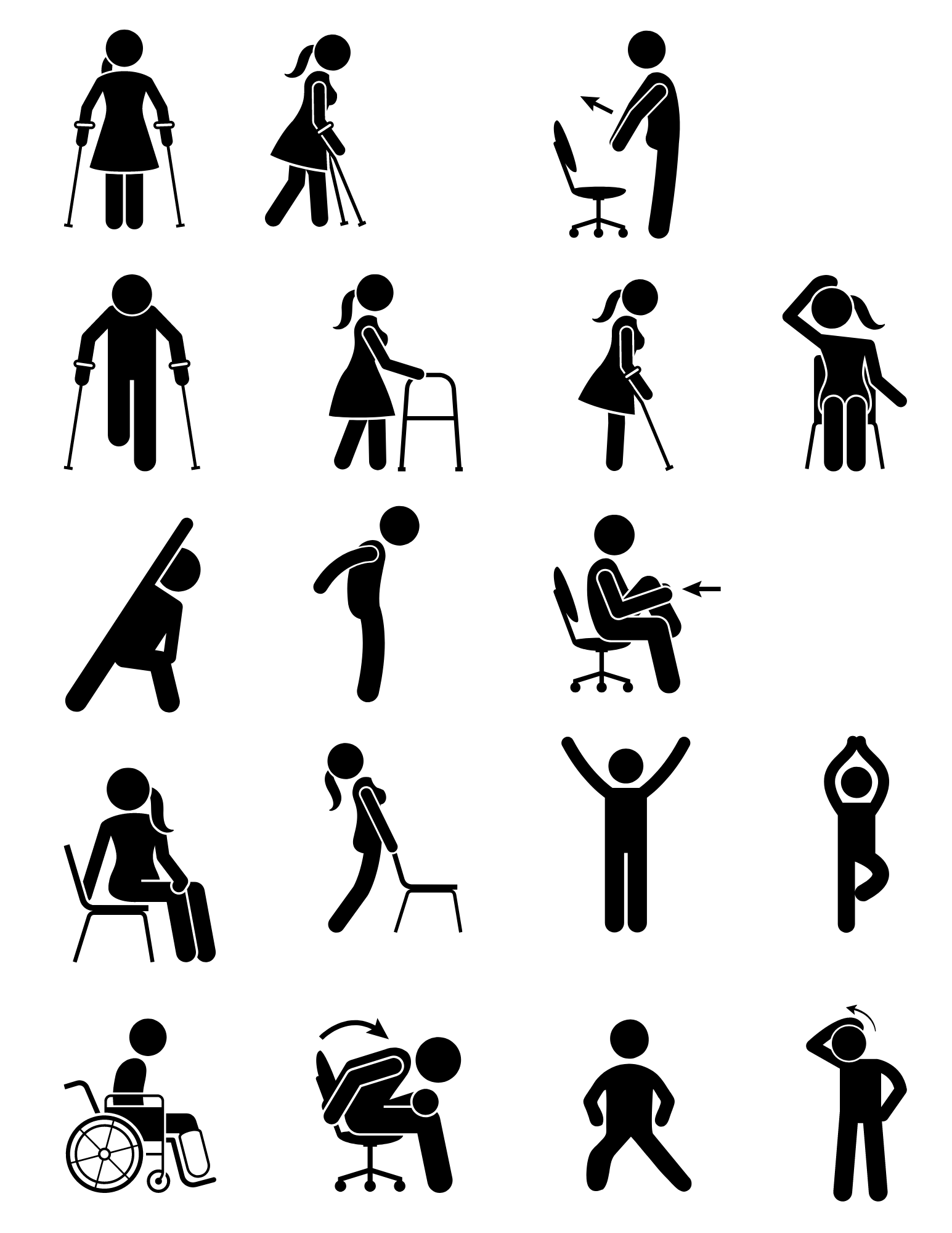 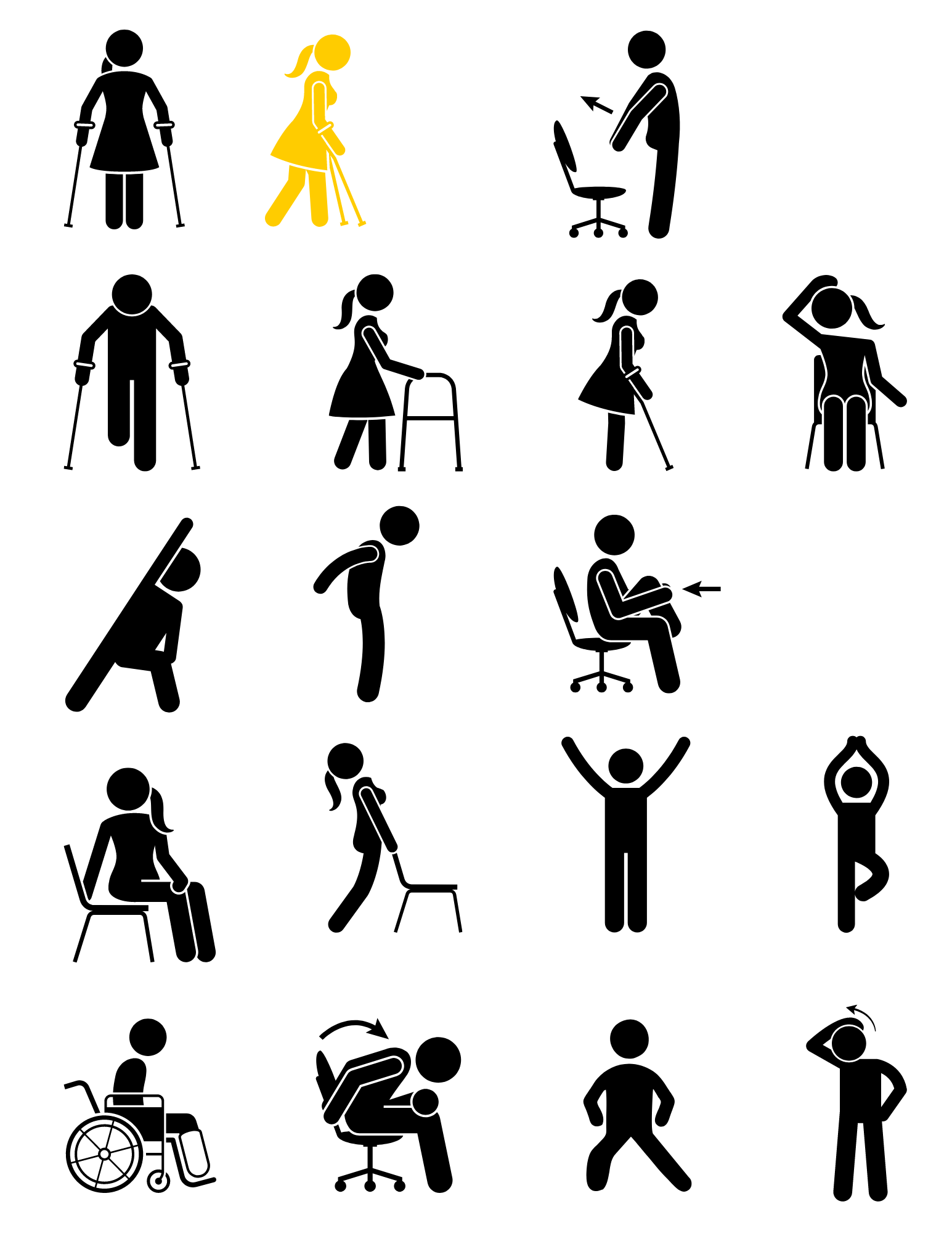 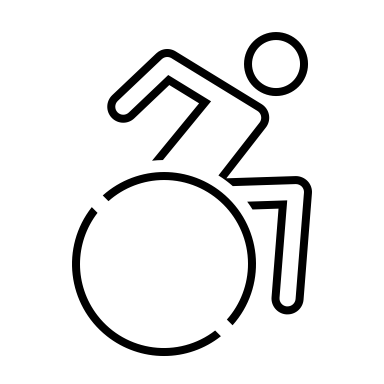 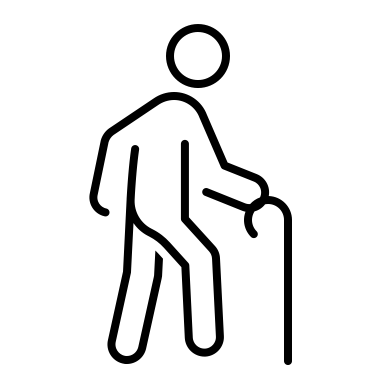 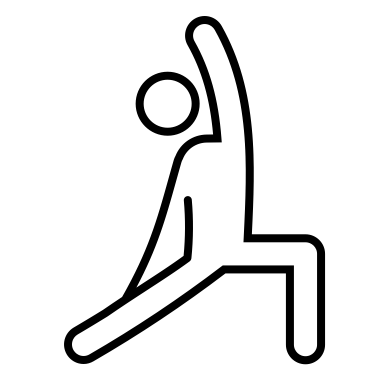 Part III- Individual & Team Well-Being
Actions can be taken before, during, and after an incident to help manage emotional impact of disaster response work 

Knowing possible psychological and physiological symptoms of disaster trauma helps manage impact

Learn to manage stress:
CERT volunteers for themselves
CERT leaders during response
How to Reduce Stress
Exercise regularly
Get enough sleep
Balance work, play, and rest
How to Reduce Stress
Allow yourself to receive as well as give
Eat a balanced diet
Connect with others
Use spiritual resources
Take Care of Yourself
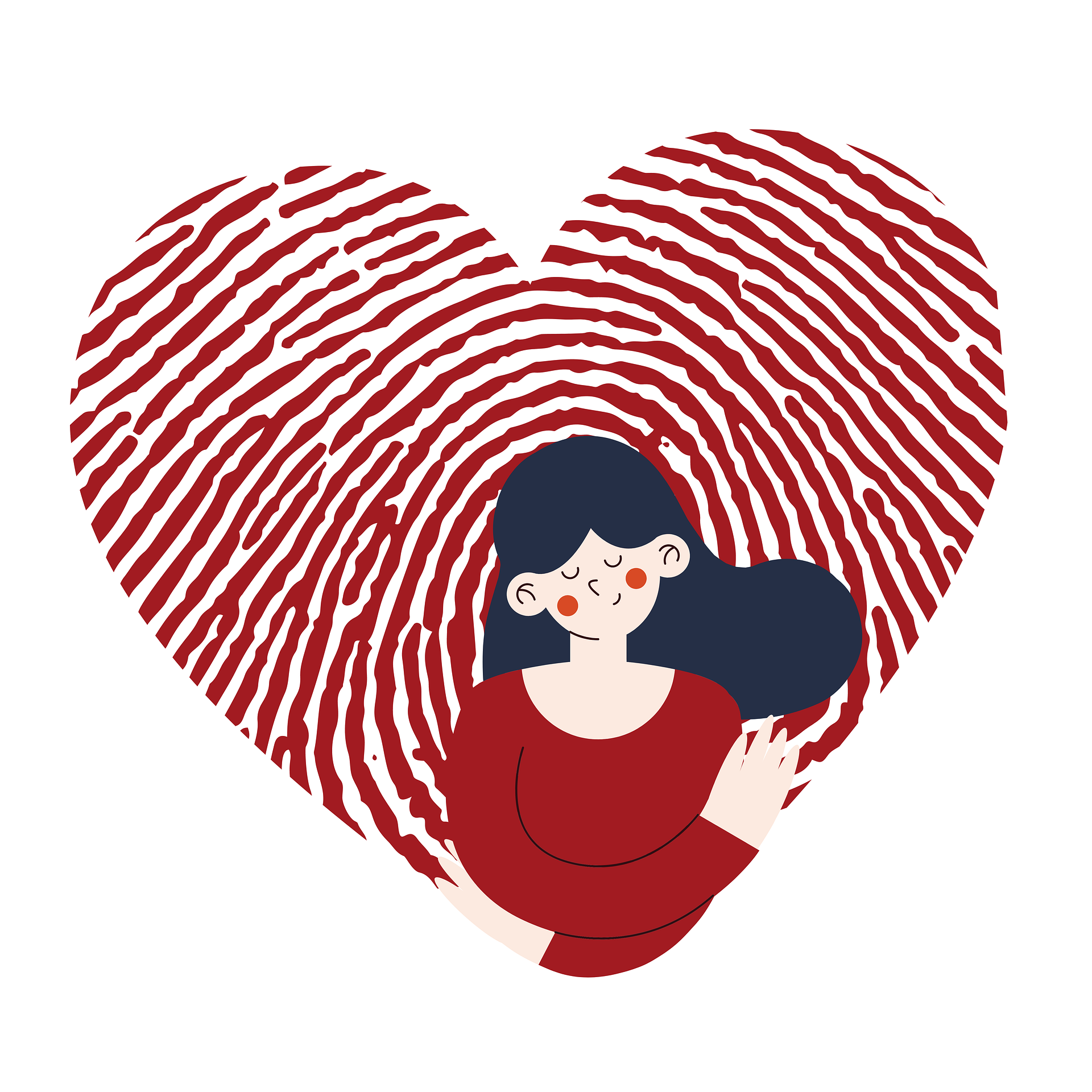 Be aware of trauma that can follow a disaster 

Explain to family members and friends what you need:

Listen when you want to talk

Don’t force yourself to talk until you are ready
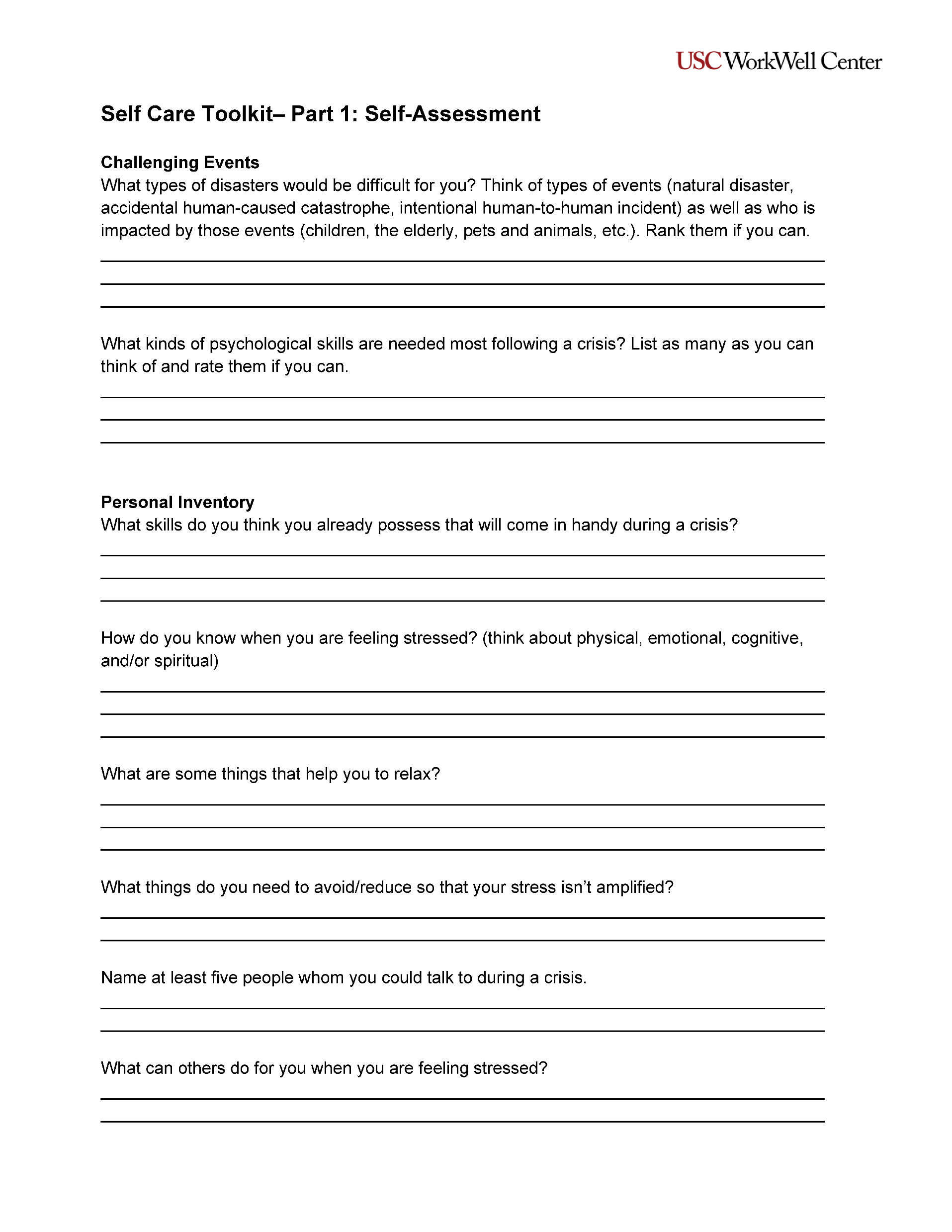 Self-Care Toolkit– Part 1: Self-Assessment
This activity provides you with the opportunity to identify self-care tools you can use before and during a crisis so that you are ready to respond during an emergency 
Complete this exercise individually and at your own pace. When everyone has finished, you will have the opportunity to share your responses with the class if you would like
Please take about 5 minutes to complete Part 1 of the Self-Care Toolkit Worksheet
Pair Share
Self-Care Toolkit– Part 1

What did you notice?
How did you feel?
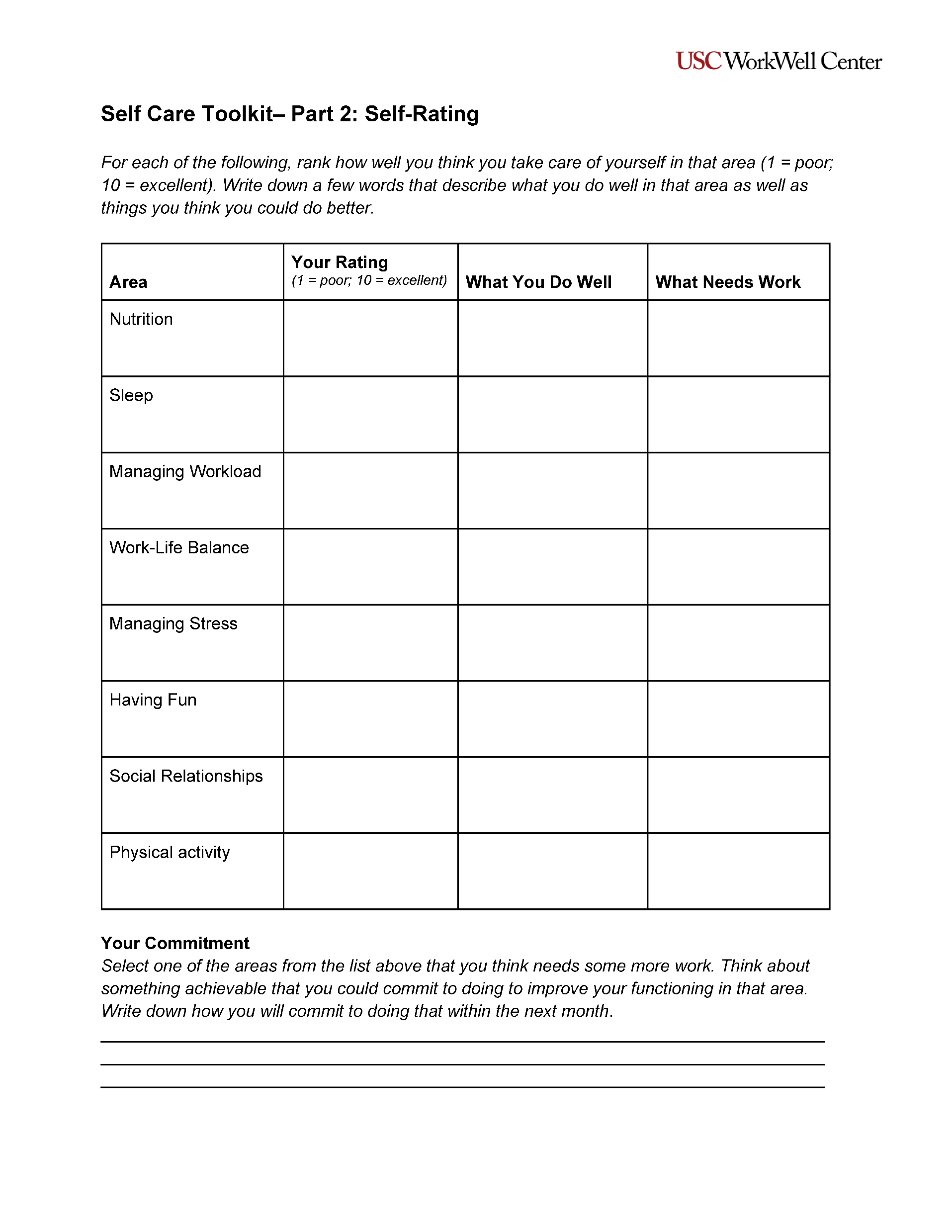 Self-Care Toolkit – Part 2: Self-Assessment
This activity provides you with the opportunity to identify self-care tools you can use before and during a crisis so that you are ready to respond during an emergency 
Complete this exercise individually and at your own pace. When everyone has finished, you will have the opportunity to share your responses with the class if you would like
Please take about 5 minutes to complete Part 2 of the Self-Care Toolkit Worksheet
Pair Share
Self-Care Toolkit– Part 2

What areas are you strong with?
What areas need more help?
What can you commit to changing within the next month?
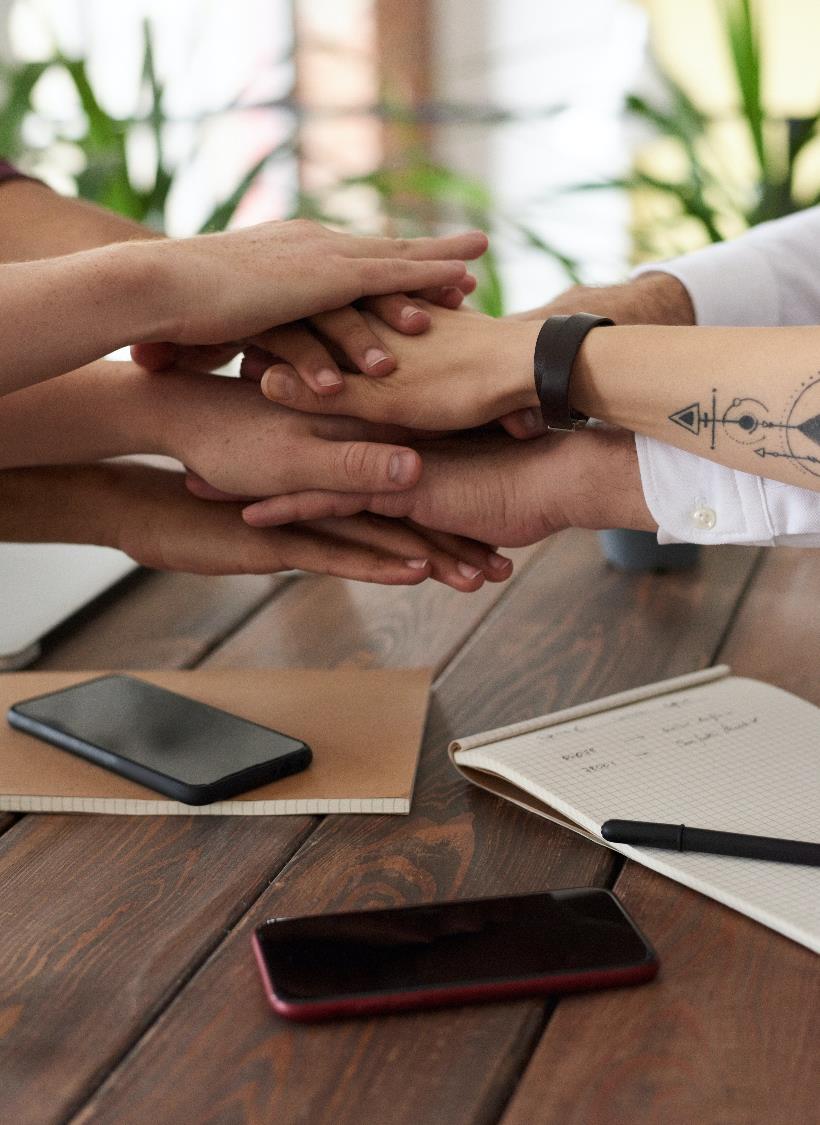 How Team Leaders Reduce Stress
Brief CERT personnel beforehand 
Remember CERT is a team 
Rest and regroup 
Take breaks away from the incident site 
Establish a culture of acceptance 
Eat properly, stay hydrated 
Be aware of changes in teammates 
Rotate teams and duties 
Phase out workers gradually 
Defuse after shift
Unit Summary
Prepare yourself
stabilize
Prepare yourself, as rescues may be unpleasant and uncomfortable
Stabilize individuals
Know the symptoms
Listen, protect, connect
Know the psychological and physiological symptoms of trauma
Listen, protect, and connect to support survivors
Understand emotions
Reduce stress
empathy
Understand the six emotional phases of a disaster
Take steps to reduce stress, which affects cognition, health, and interactions
Be an empathetic listener
Programs & Services
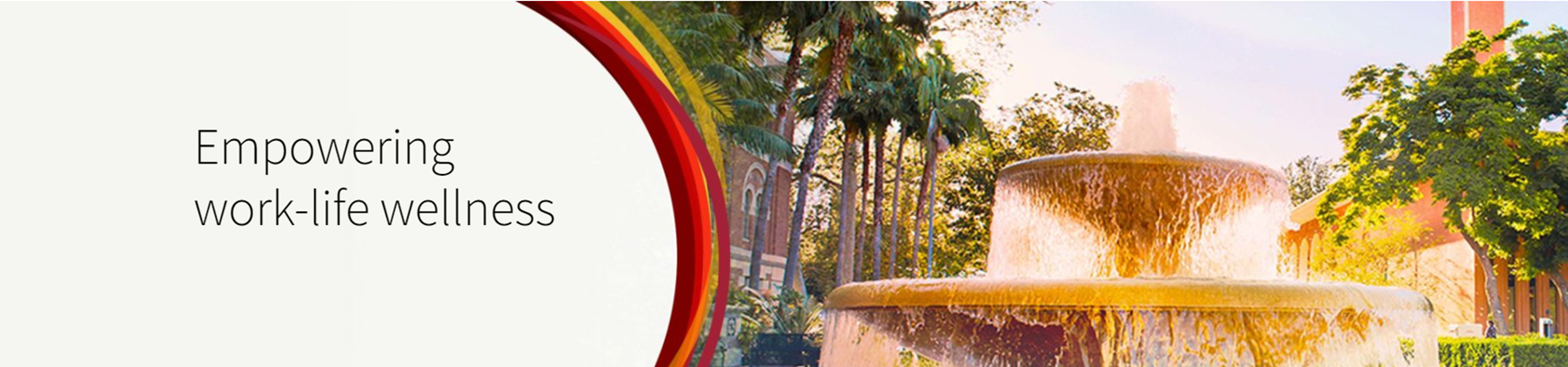 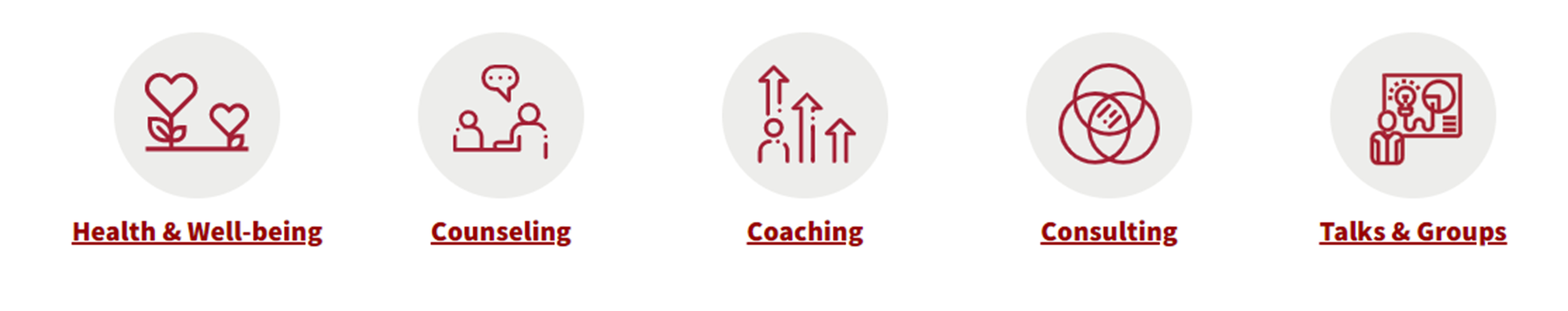 Serving Faculty, Staff, Post-docs | Cost-free, Confidential, Convenient
Learn more at workwell.usc.edu | Call all us 24/7 at 213-821-0800 | Email us at WorkWell@usc.edu
Current and Upcoming Programs
USC Healthy Campus
A comprehensive, collaborative, and long-term strategy to support the health of our Trojan Community across all domains of well-being.
Parent Connect Group
Resources for working parents to connect on our Slack Channel or drop-in group held every Wednesday at 12:15PM. email us: workwell@usc.edu for more information.
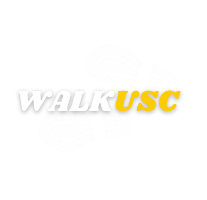 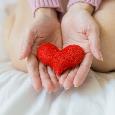 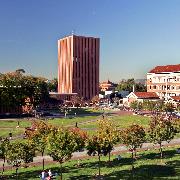 WalkUSC
An on-campus walking program led by trained volunteer faculty and staff aimed at creating a culture of movement and social connection through group activity.
Mental Health Awareness Month
A 5-week webinar series for USC faculty and staff to elevate mental health awareness and support at USC.
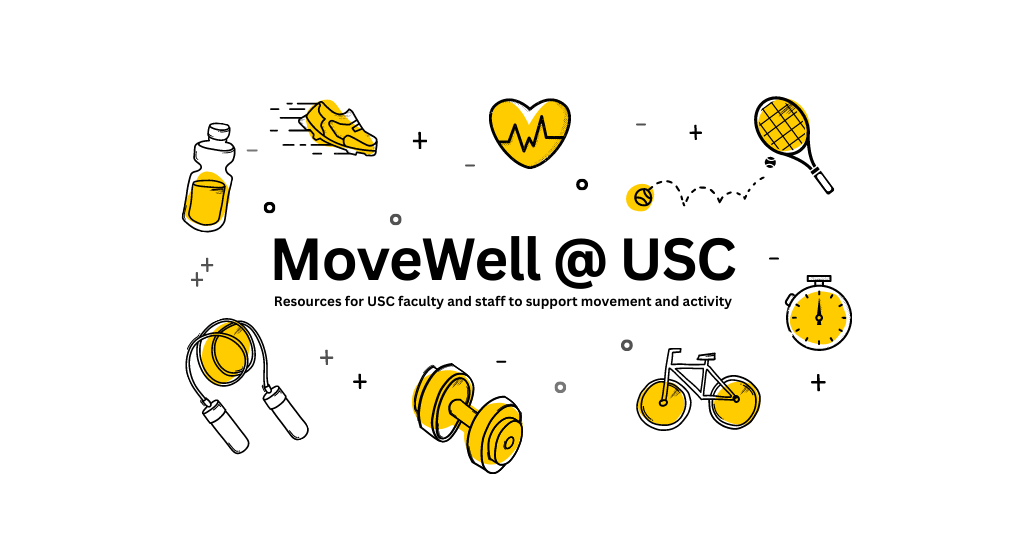 Health & Well-being Resources
Visit our website for Health & Well-Being Resource Directory 2023, the WorkWell Guide, archives of webinars and talks, and tip sheets.
MoveWell at USC
Programs and resources to help USC faculty and staff move more throughout the day
Learn more at workwell.usc.edu
Scan the QR code to sign up
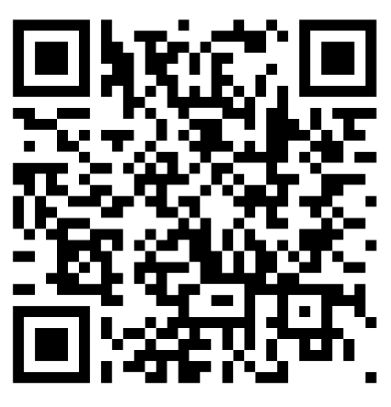 Join our Mailing List!
Sign up to receive announcements from the WorkWell Center
Learn more at workwell.usc.edu
34
Scan the QR code to access
Evaluation Survey
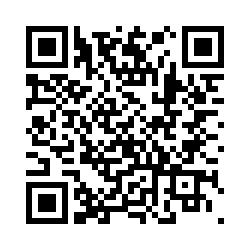 Give us
Feedback!
Please access the 10-item questionnaire to provide feedback and evaluation.
Learn more about our services at workwell.usc.edu
35
[Speaker Notes: https://usc.qualtrics.com/jfe/form/SV_3JXWQbIj6qotKFU
This is for the general WorkWell survey.]
ThankYou!
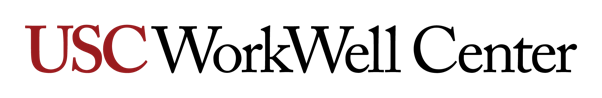